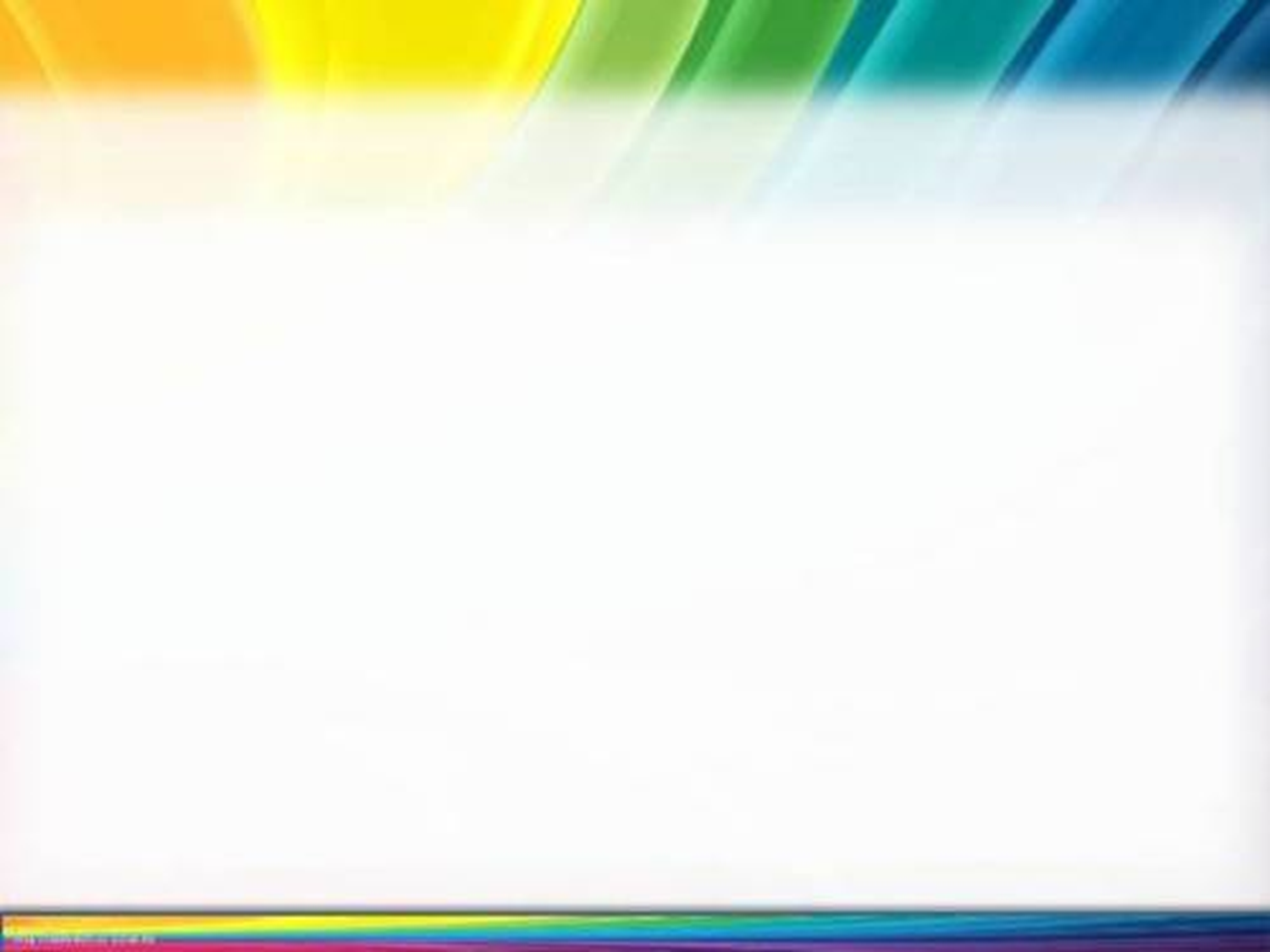 Муниципальное автономное дошкольное образовательное учреждение
«Сосново –Озерский детский сад «Золотой ключик»
Взаимодействие семьи и доу: фокус на образовательные результаты ребенка


Выполнили: Кирикова Ю.А, Доржиева Н.Н.
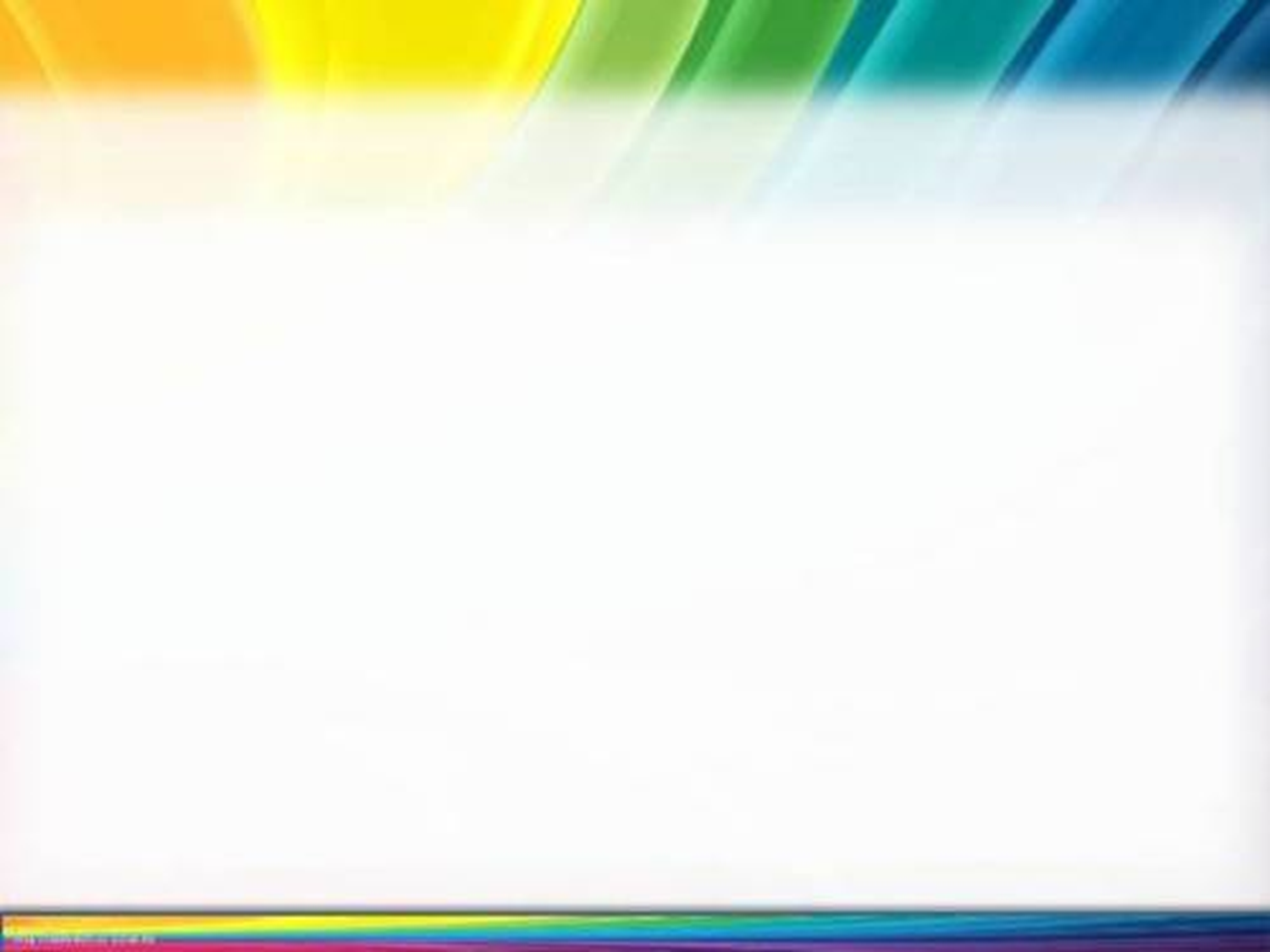 Главными целями взаимодействия педагогического коллектива ДОО с семьями обучающихся дошкольного возраста, в соответствии с ФОП ДО, являются:
обеспечение психолого-педагогической поддержки семьи и повышение компетентности родителей (законных представителей) в вопросах образования, охраны и укрепления здоровья детей младенческого, раннего и дошкольного возрастов;
обеспечение единства подходов к воспитанию и обучению детей в условиях ДОО и семьи; повышение воспитательного потенциала семьи.
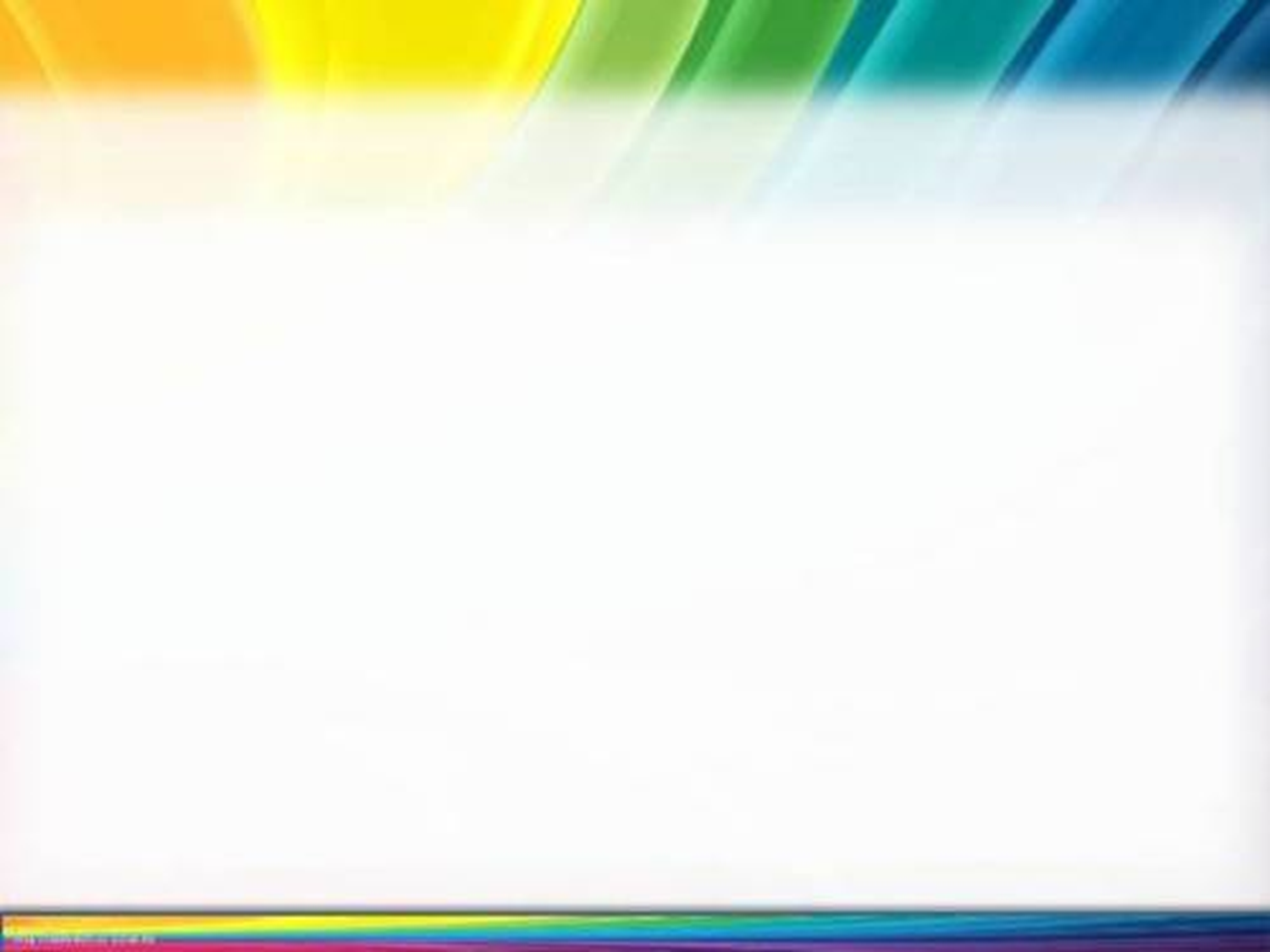 Актуальность проекта «Говорушка»

     В возрасте от 3 до 4 лет имеет особое значение речевое развитие ребенка. Главная задача педагога в области развития речи детей младшего дошкольного возраста – помочь им в освоении разговорной речи, овладеть родным языком. Важнейшими источниками развития выразительности детской речи являются произведения устного народного творчества, в том числе малые фольклорные формы (потешки , колыбельные песни, считалки, сказки, загадки), пальчиковые игры, артикуляционная гимнастика. Воспитательное, познавательное и эстетическое значение фольклора огромно, так как оно расширяет знания ребенка об окружающей действительности, развивает умения тонко чувствовать художественную форму, мелодику и ритм родного языка. Развитие мелкой моторики кистей и пальцев рук у детей важно для общего развития ребёнка, так как ему понадобятся точные координированные движения, чтобы писать, одеваться, а также выполнять различные бытовые и прочие движения. Следовательно, движения руки всегда тесно связаны с речью и способствуют её развитию. Тренировка пальцев рук влияет на созревание речевой функции. Иначе говоря, если у малыша ловкие, подвижные пальчики, то и говорить он научится без особого труда, речь будет развиваться правильно. Игры с пальчиками – это не только стимул для развития речи и мелкой моторики, но и один из вариантов радостного общения. Недаром из поколения в поколение передаются забавные народные потешки, сказки, пальчиковые игры, пальчиковый театр.
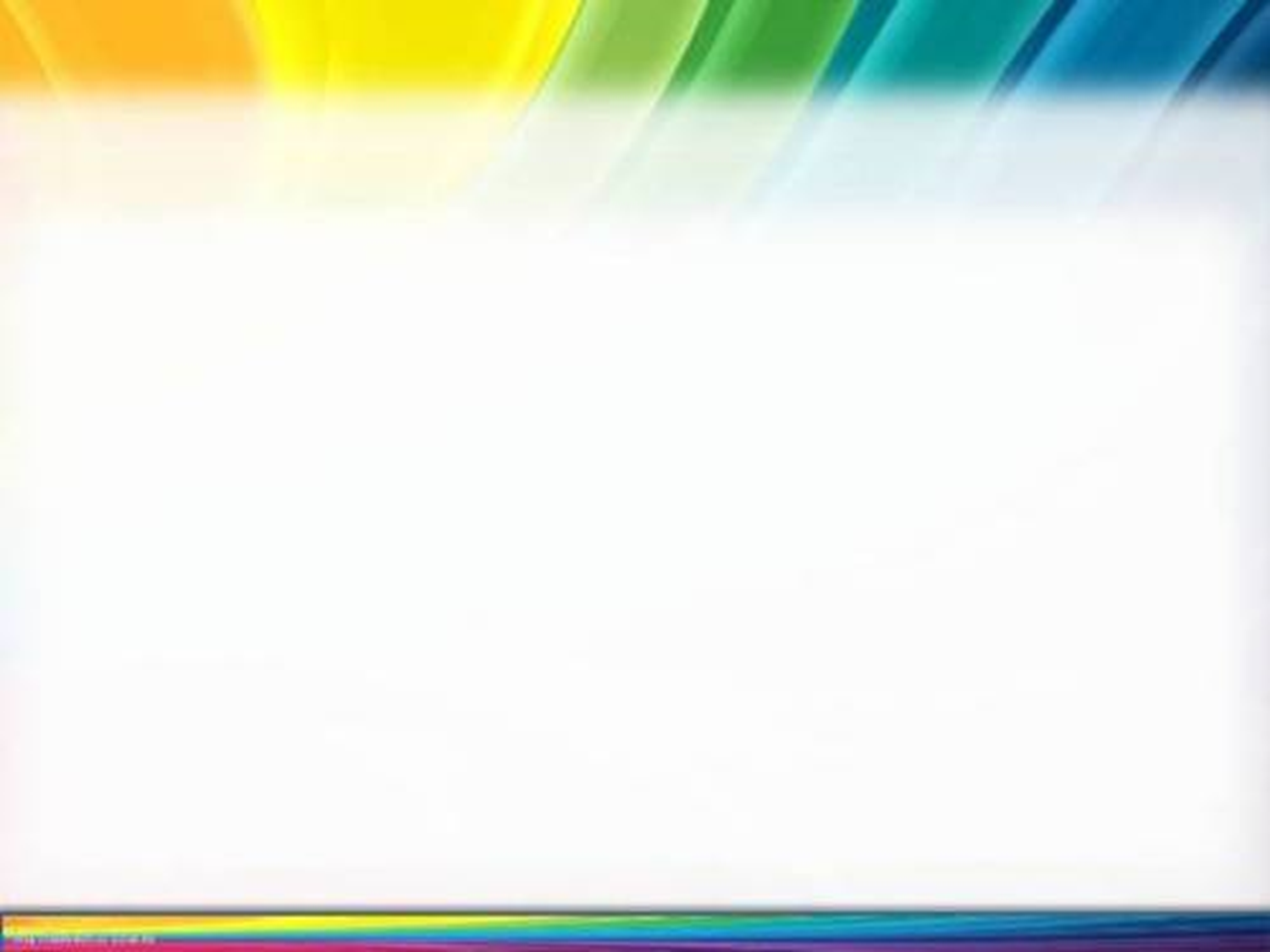 Практическая значимость проекта

 	Создание в группе насыщенной, трансформируемой, вариативной, доступной и безопасной предметно - пространственной среды (по ФОП ДО) для обобщения материала по формированию основ речевого развития у младших дошкольников; методической копилки по сказкам, потешкам, пальчиковой гимнастики и артикуляционной гимнастики.
 	Повышение качества образовательного процесса по речевому развитию через организацию НОД и совместной деятельности детей, педагогов и родителей.
 	Активизация и обогащение воспитательных умений родителей по приобщению дошкольников к речевому воспитанию через проектную деятельность.
 	Укрепление связи семьи и ДОУ.
Цель проекта
Развитие интереса к сказкам, создание условий для активного использования сказок в деятельности детей, вовлечение детей в активную речевую работу .
- Способствовать гармонизации взаимоотношений между детьми и родителями.
Задачи проекта
Образовательные: 
Знакомить детей с устным народным творчеством, русским фольклором. 
Обогащать, активизировать речь детей.
Учить обсуждать содержание потешки, текста пальчиковой игры. 
Побуждать к активности в выборе роли, к вхождению в роль. 
Закреплять умение согласовывать движение рук с текстом потешки.
Учить подражать движениям взрослых.
- Способствовать активному вовлечению родителей в совместную деятельность с ребёнком в условиях семьи и детского сада.
 
Развивающие: 
Развивать мелкую моторику, воображение, мышление, память. 
Развивать интерес к народному творчеству. 
Развивать чувство ритма, образное мышление детей. 
Развивать согласованность движений обеих рук.
 
Воспитательные: 
Воспитывать любовь и эмоциональное отношение к героям потешек. 
Воспитывать любовь к окружающему.
Вовлечение родителей в жизнедеятельность группы.
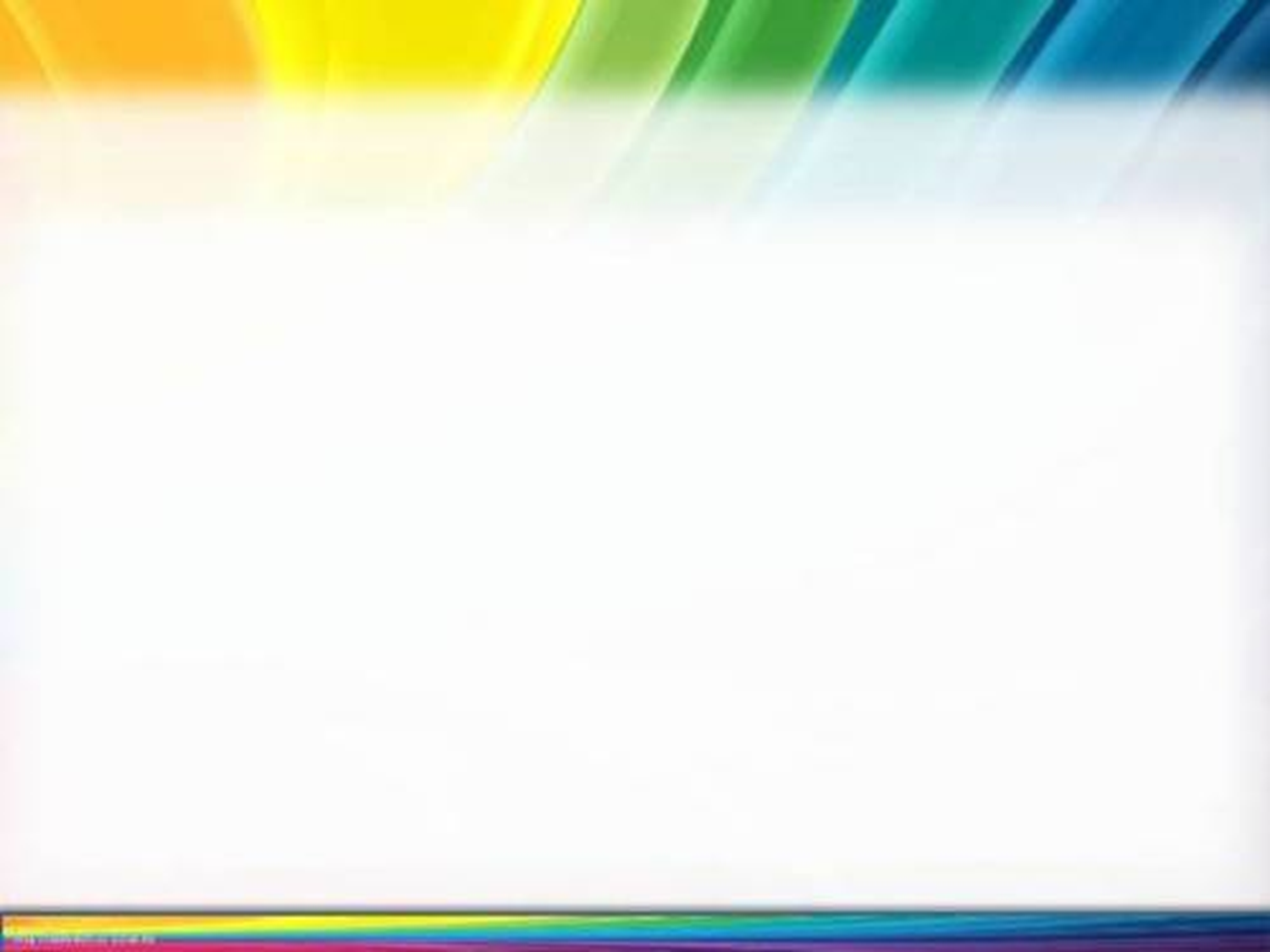 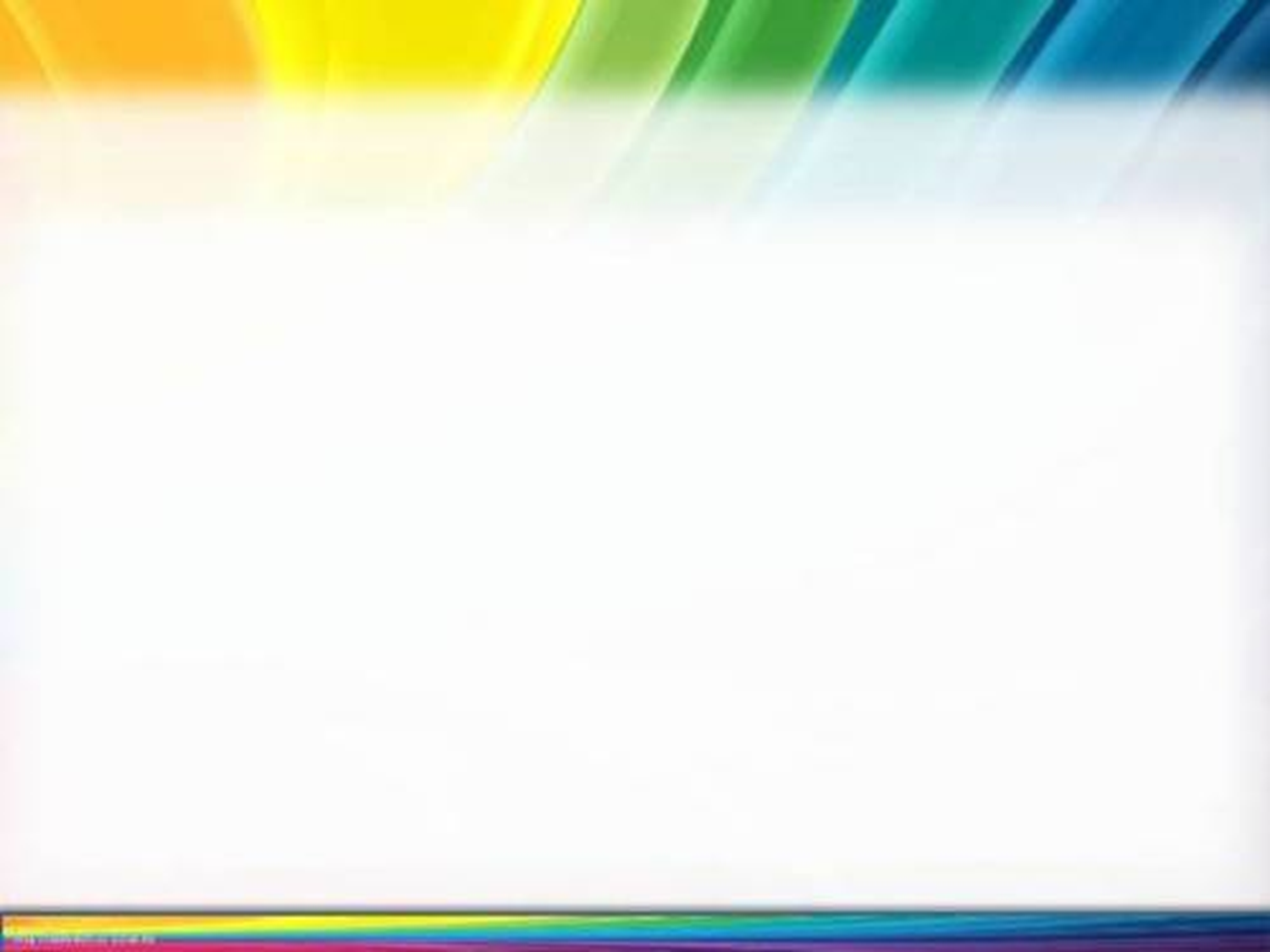 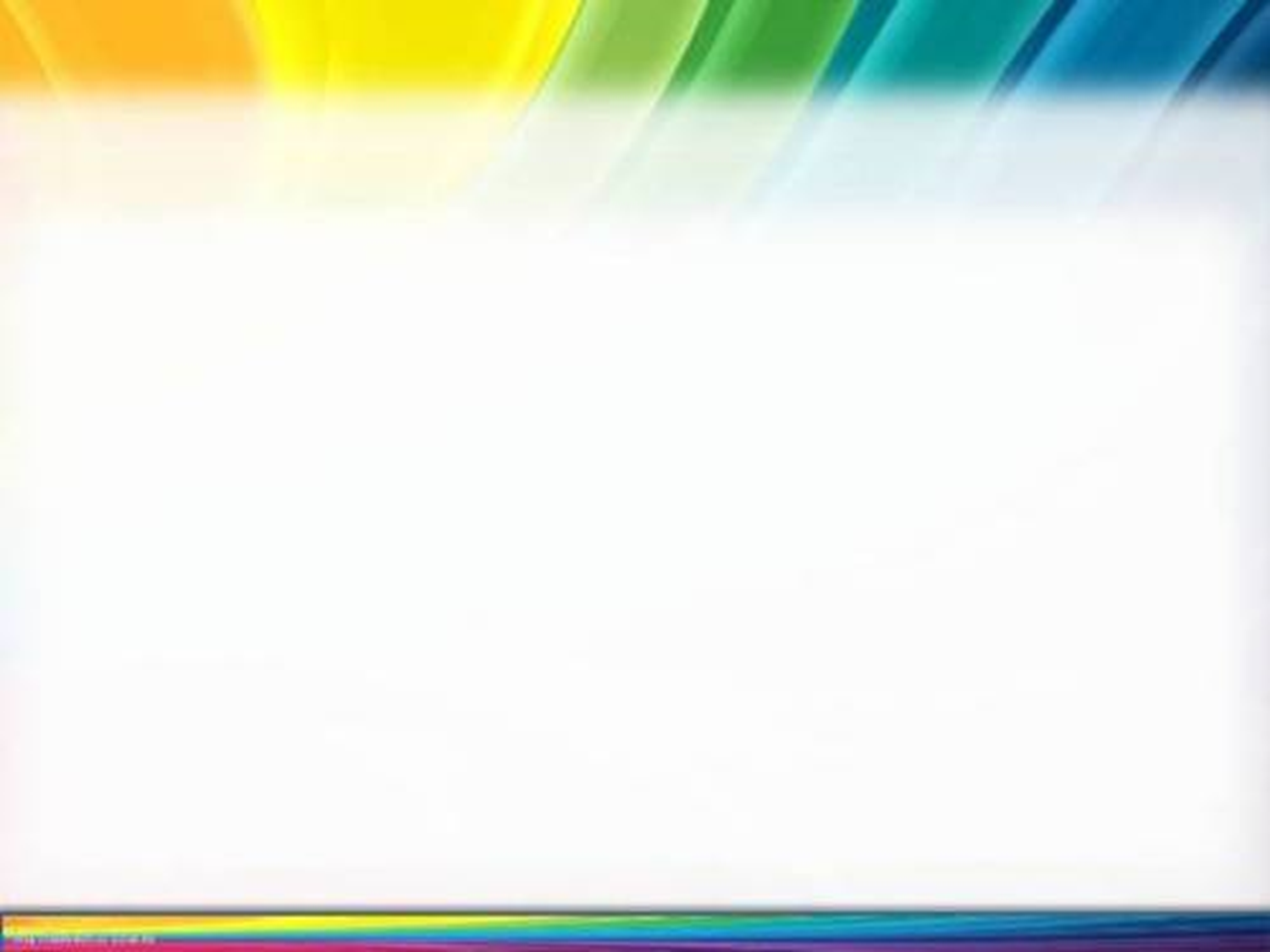 Формы сотрудничества
С родителями
С педагогами
С детьми
Анкетирование, беседы, консультации, папки-передвижки, буклеты, выставки книг, конкурсы рисунков, изготовление стенгазеты, родительское собрание, семинар-практикум, мастер-класс, развлечение, изготовление книжек-малышек, настольного театра, театра теней, почта доверия
Беседы, НОД, рассматривание иллюстраций, картинок, книг, чтение сказок, потешек, заучивание потешек, пальчиковой гимнастики, дидактические и сюжетно-ролевые игры, инсценировки сказок и потешек, игры-драматизации, рисование, лепка сказочных героев, развлечения
Семинар-практикум, презентация, консультации, папки-передвижки, картотека игр и упражнений, методический материал
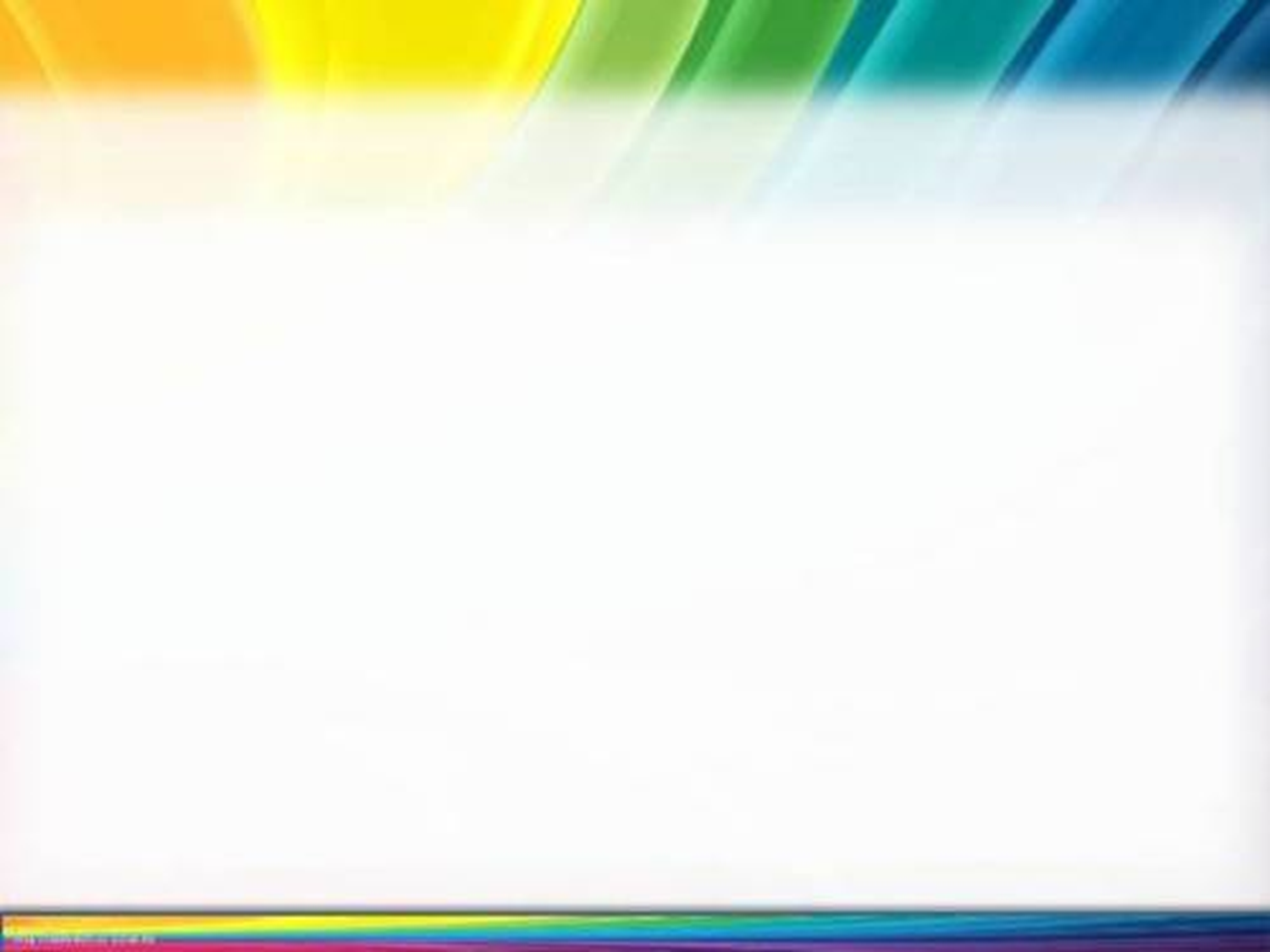 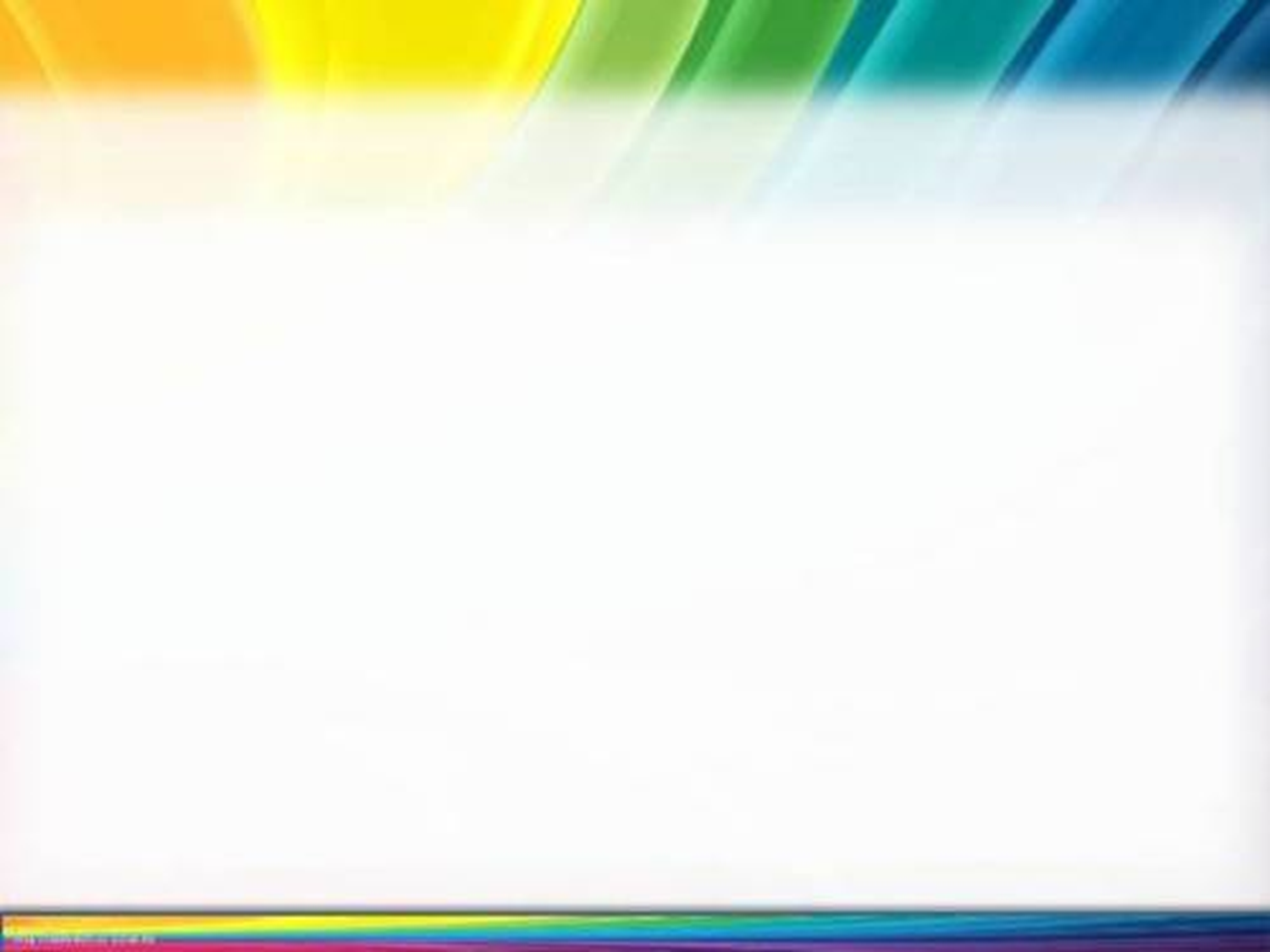 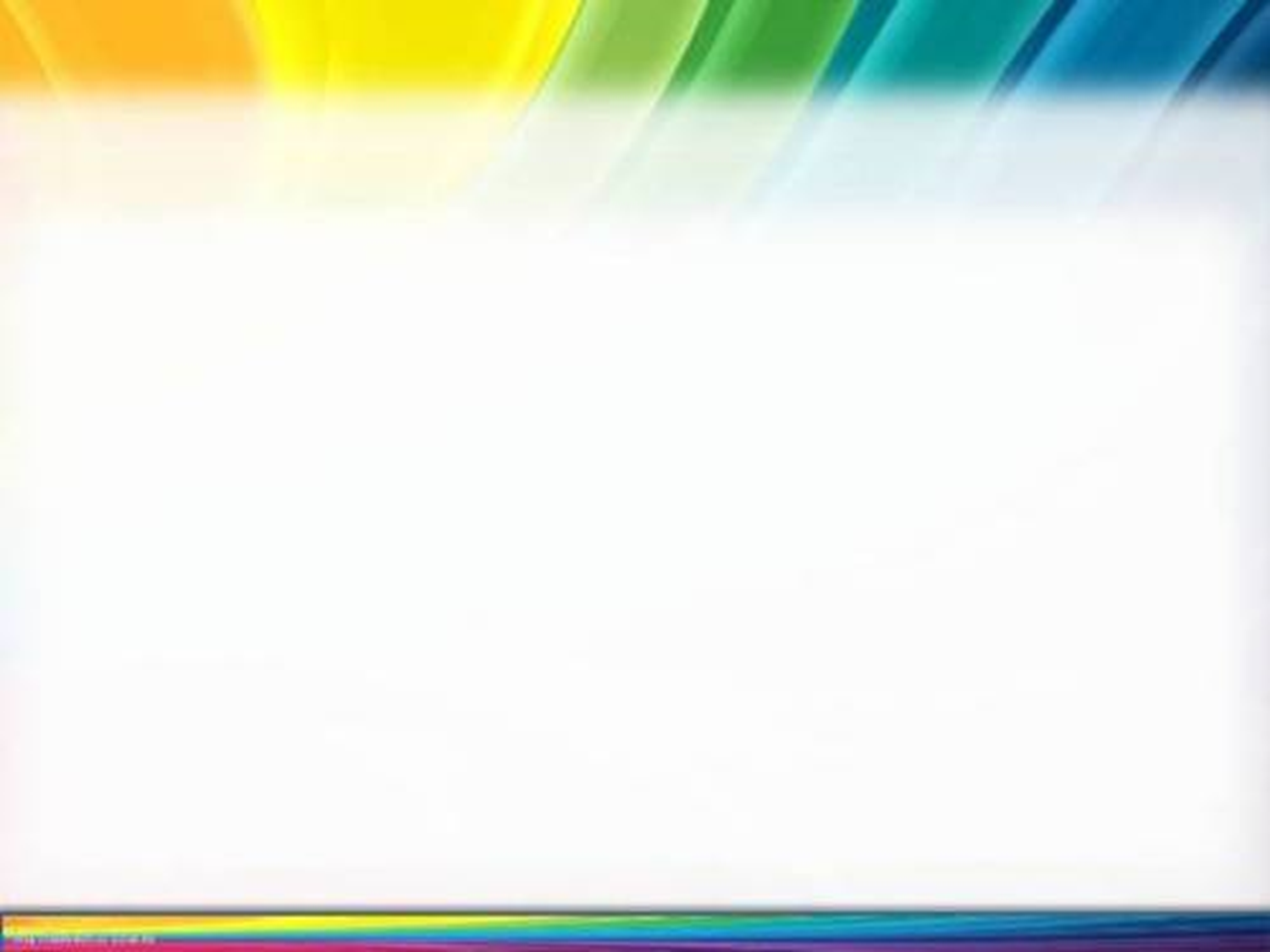 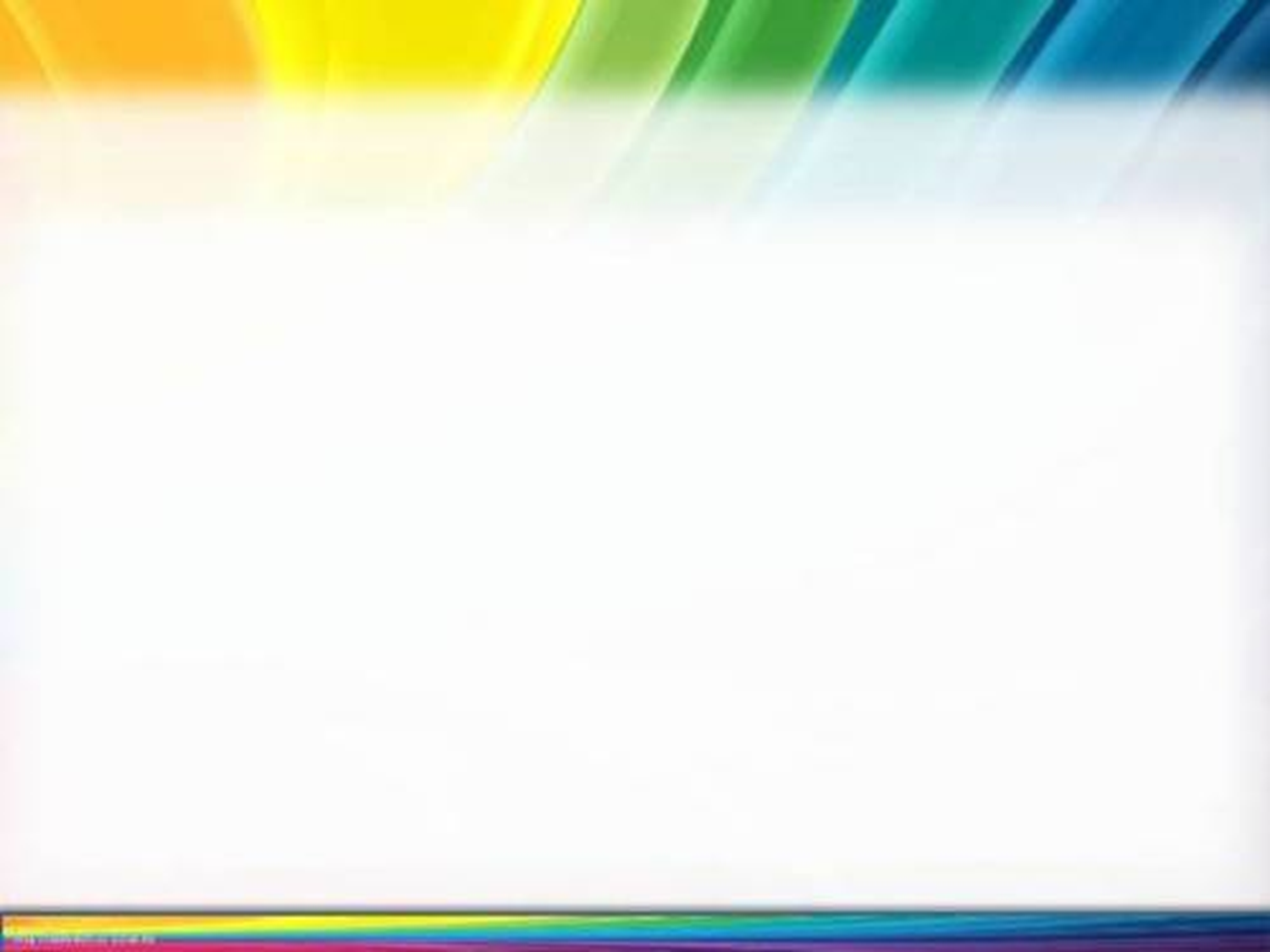 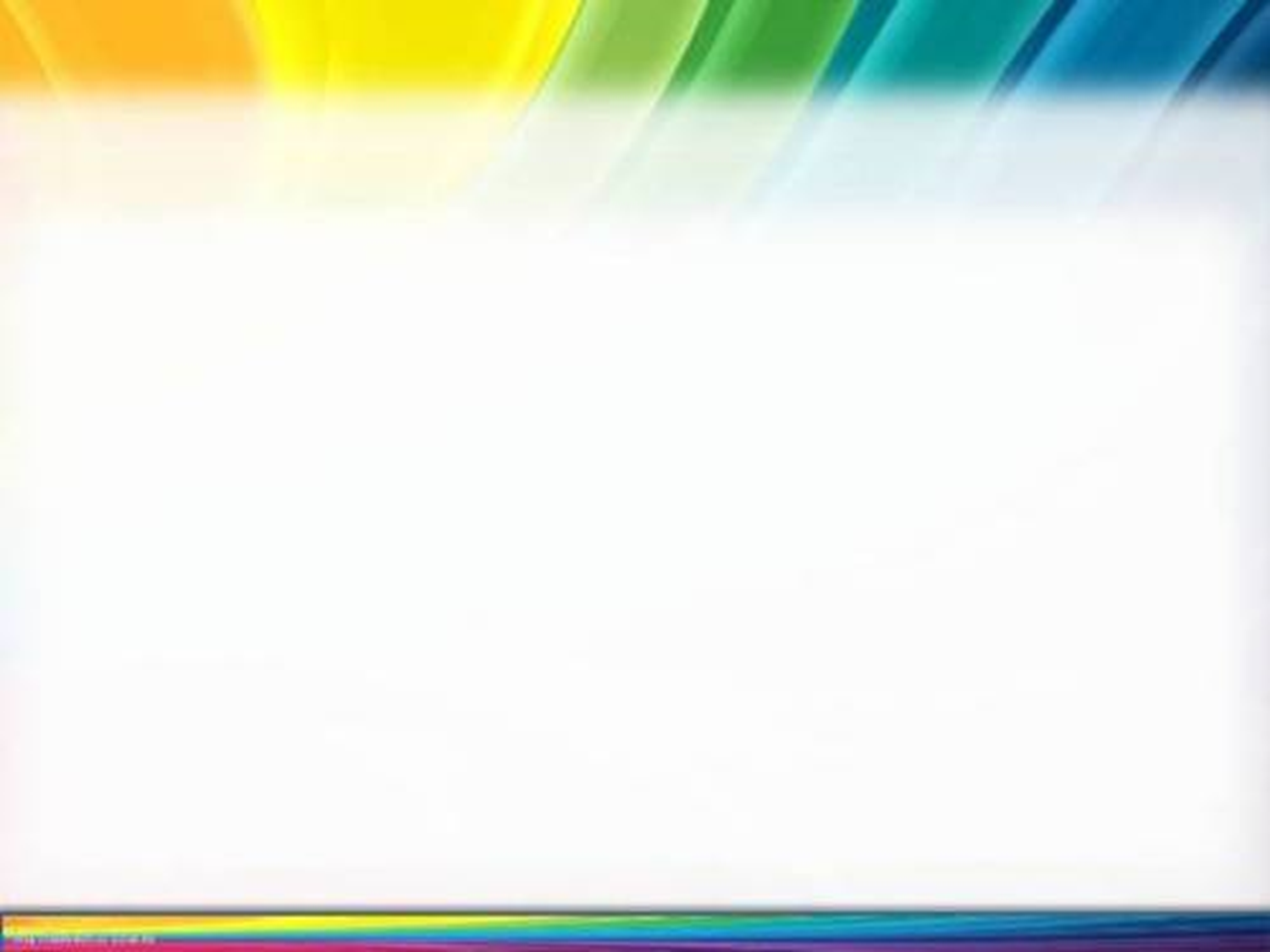 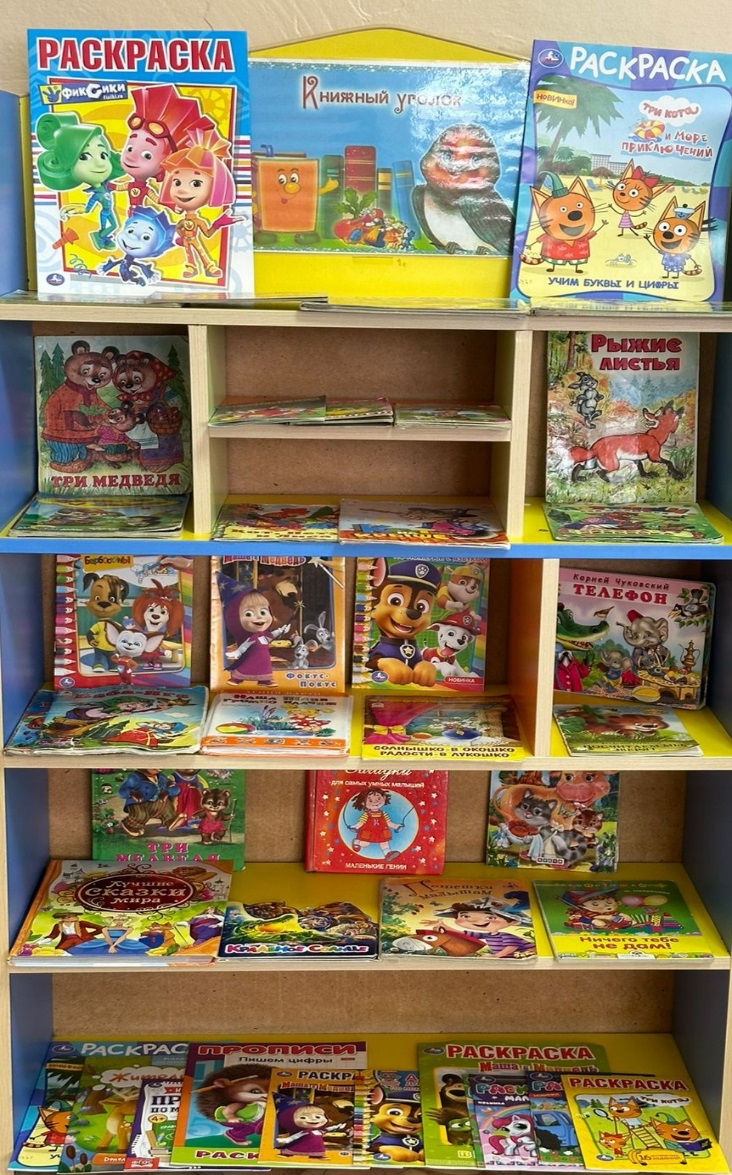 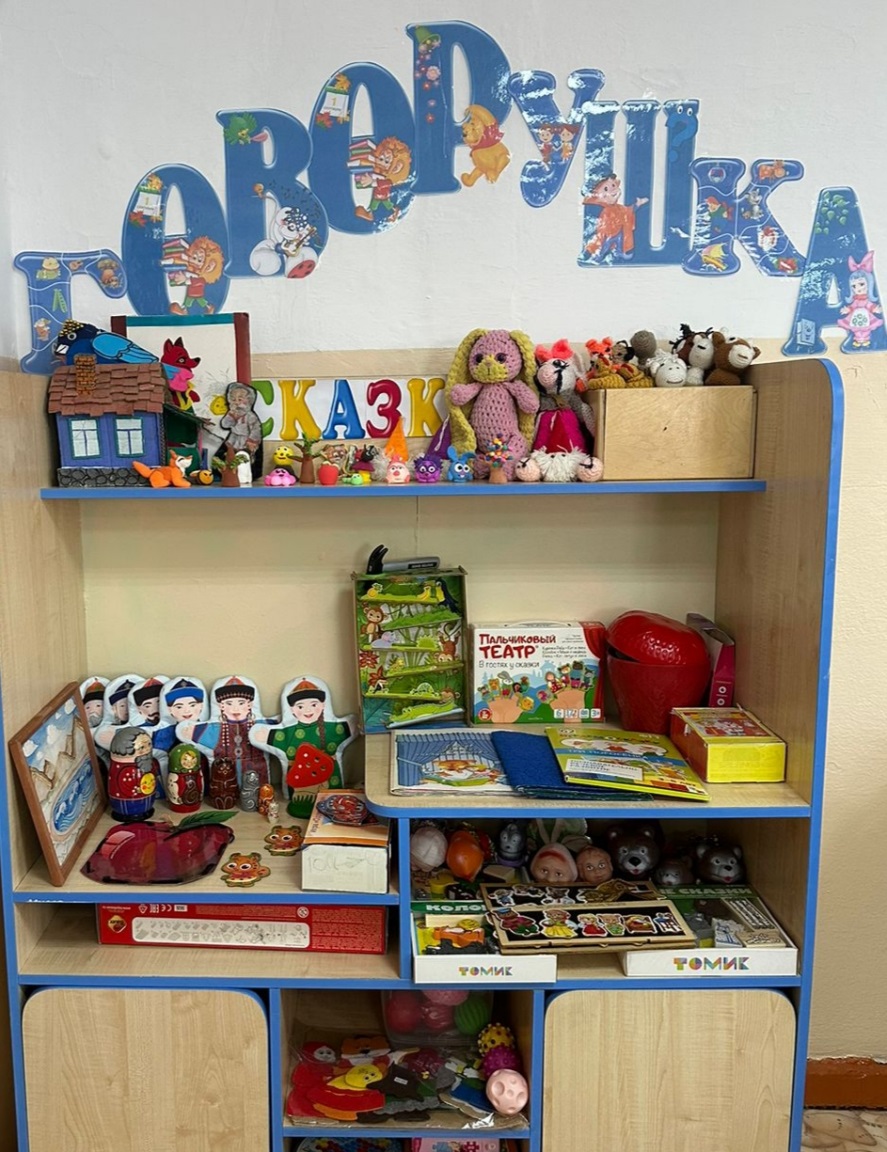 Центр «Моя любимая книжка», 
Центр «Говорушка».
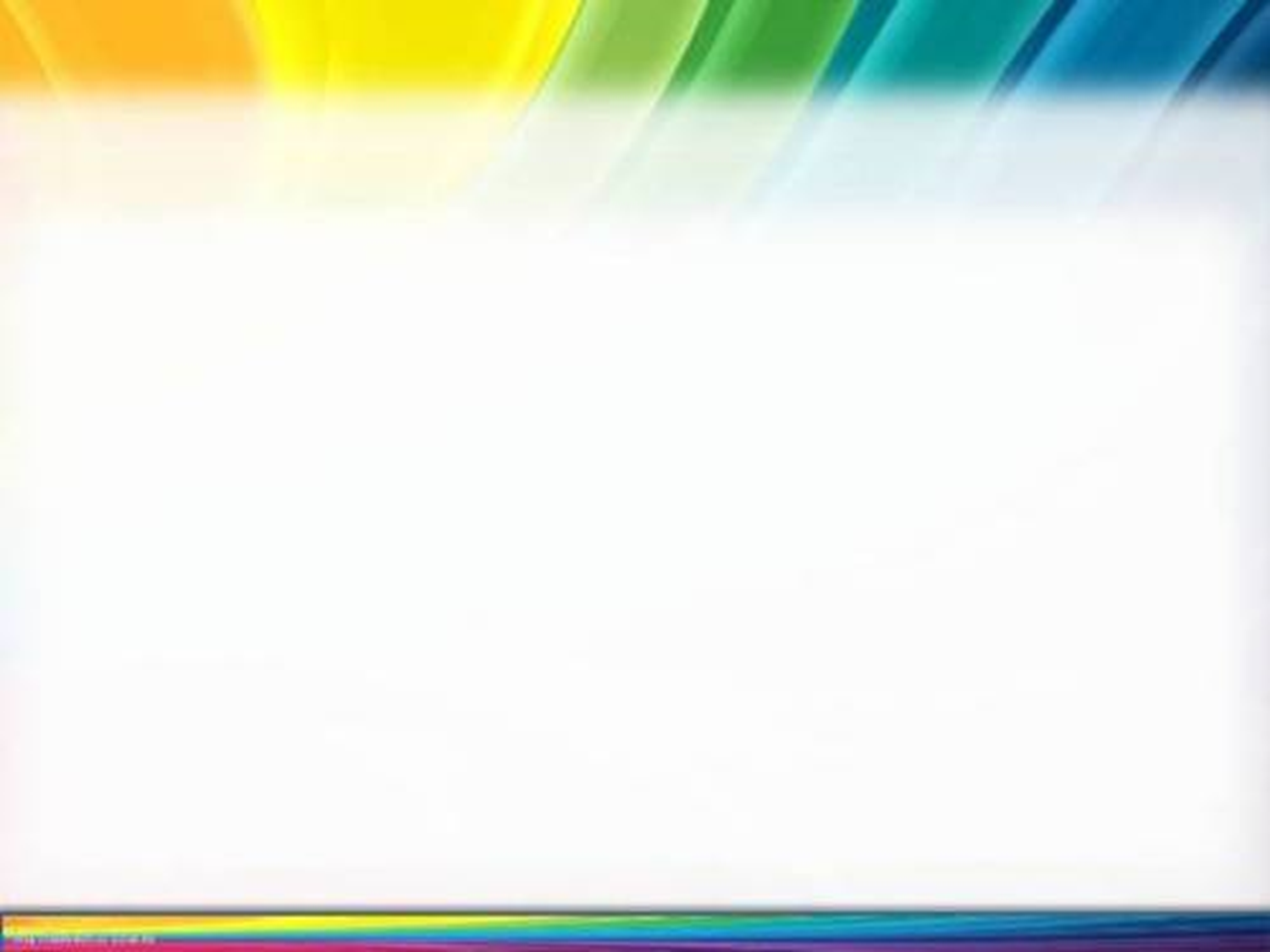 Для закрепления результата, использую следующую методику изучения сказки.
Каждые две недели даю родителям  задание прочитать  сказку, соответствующую возрастным особенностям детей.
Сделала таблицу,  где родители отмечают,  что прочитали  заданную  на дом сказку. И не читая сказку в группе начинаем ее обсуждение.  Хорошо зная сказку , дети с удовольствием поддерживают разговор, активные, чувствуют себя комфортно,
Охотно отвечают на вопросы.
Родители с большим удовольствием принимают участие в совместной деятельности. 
В дальнейшем планирую продолжать работу в этом направлении.
 Было проведено родительское собрание на тему « Развитие речи детей 3-4 лет в условиях семьи и детского сада». Ежемесячно размещаем информацию в родительском уголке.
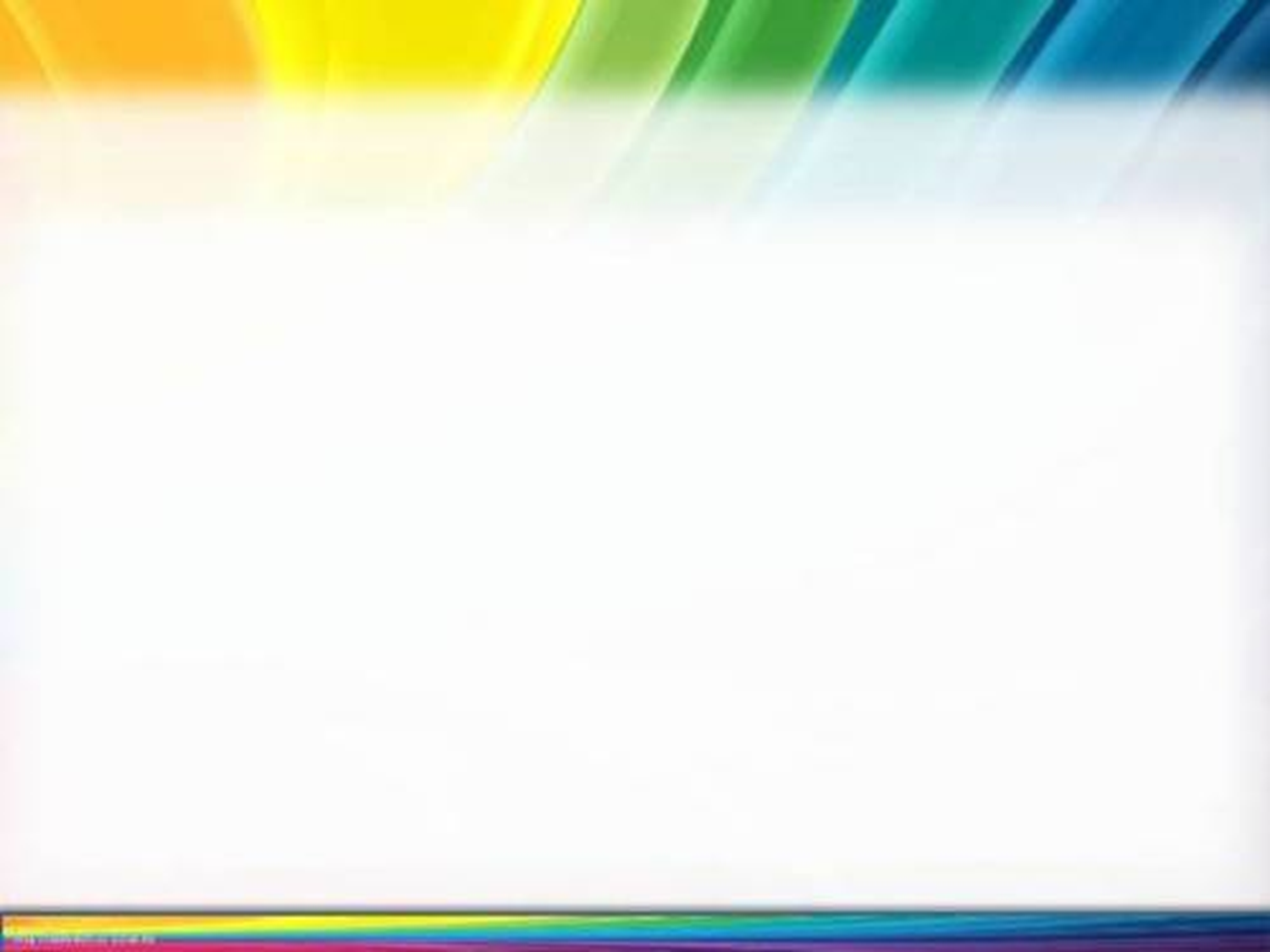 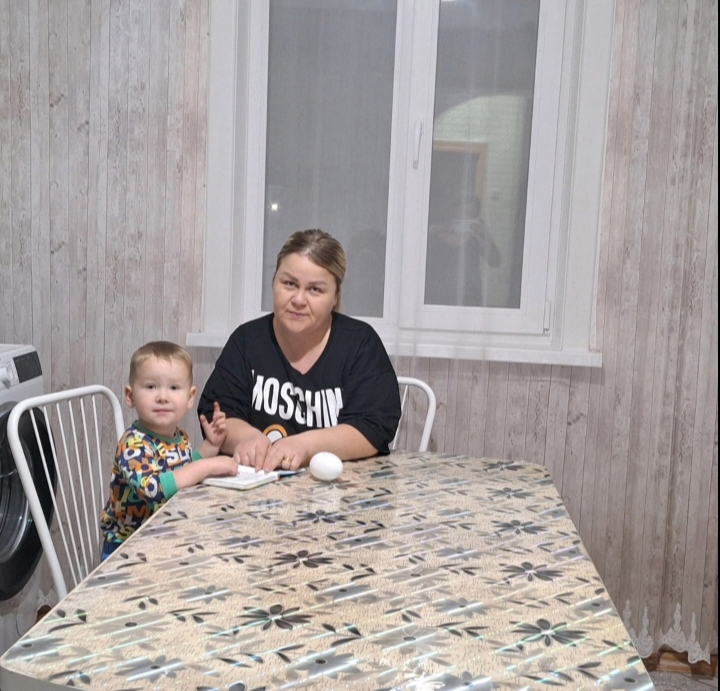 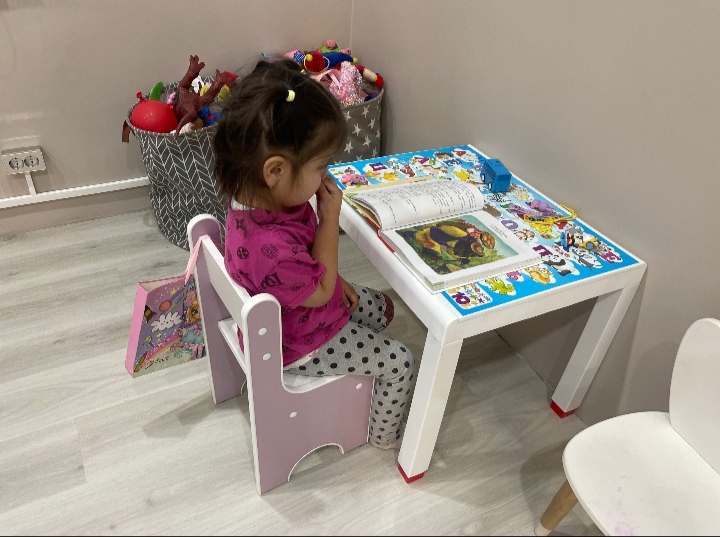 Совместная деятельность родителей и детей.
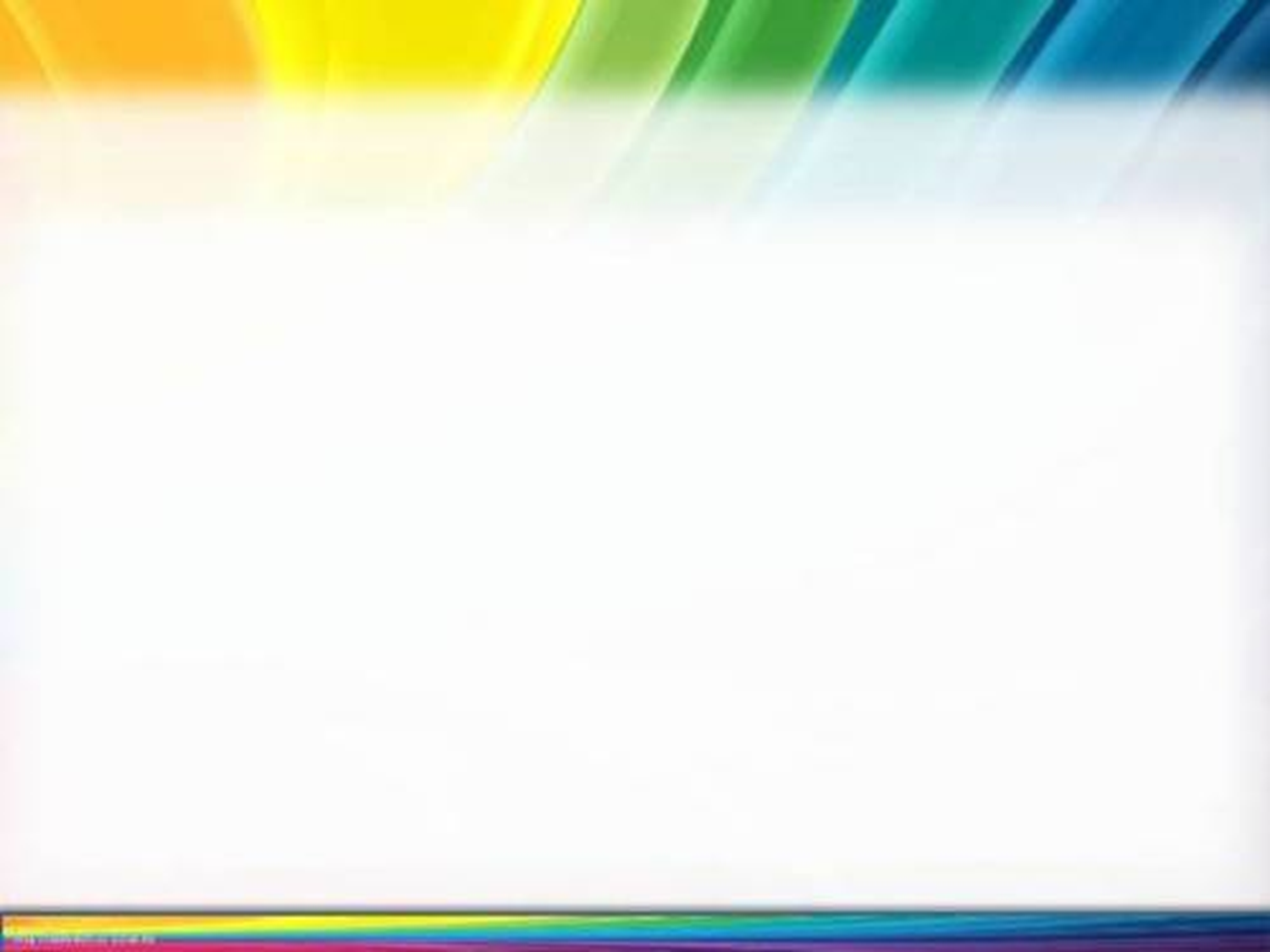 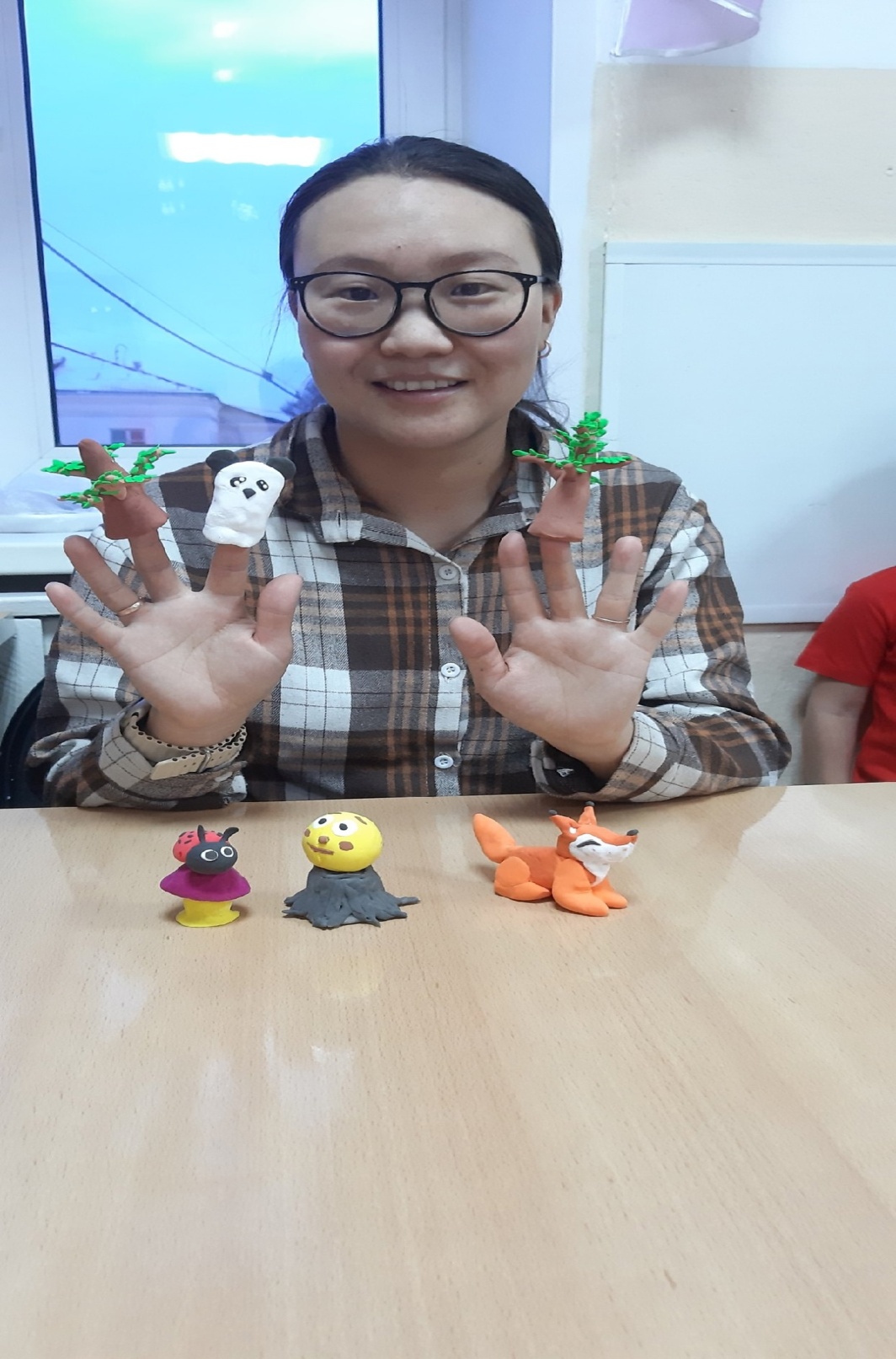 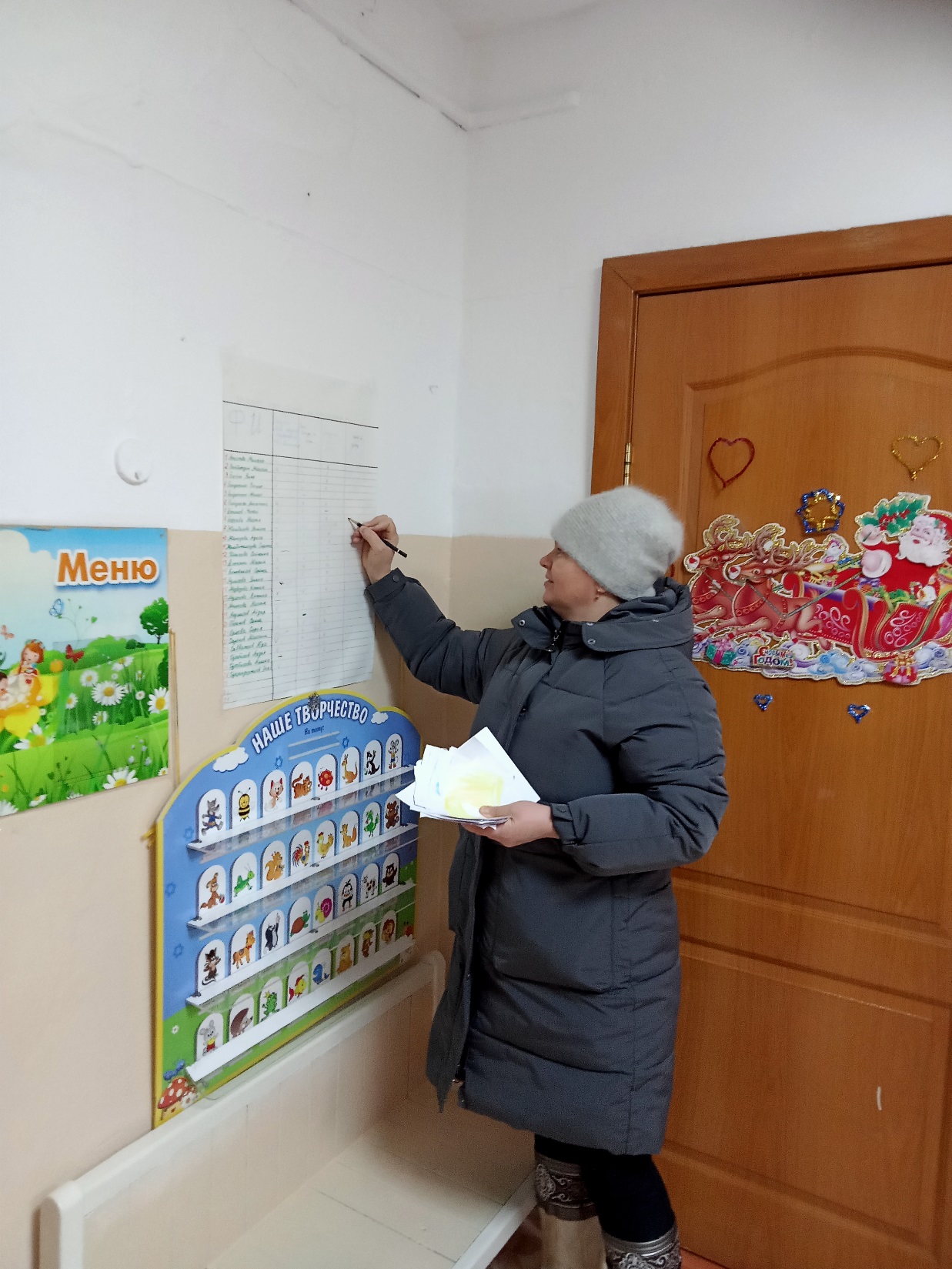 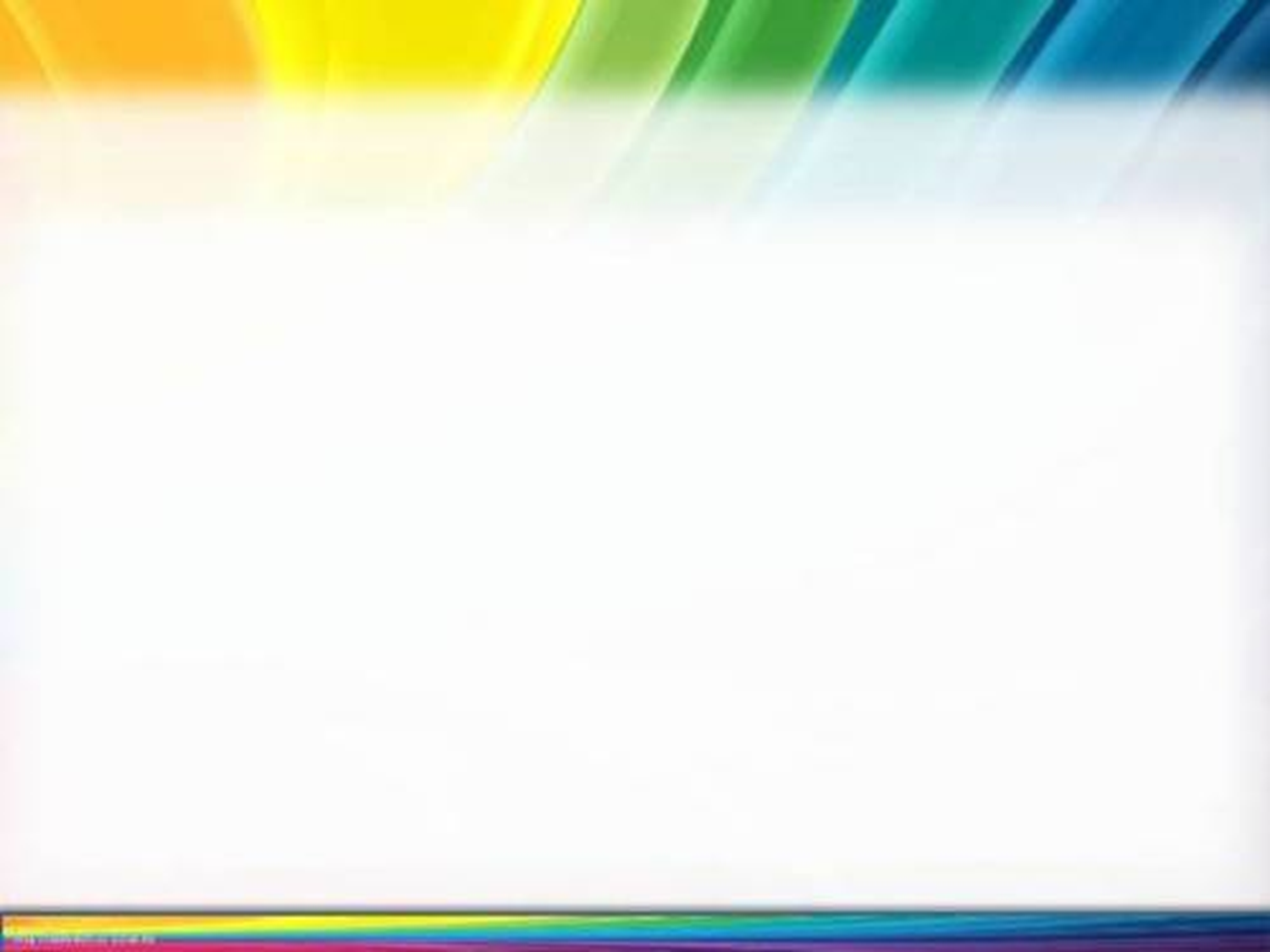 Основной целью установления взаимоотношений   нашего МАДОУ  и семьи является создание единого пространства семья – детский сад, в котором всем участникам педагогического процесса будет комфортно, интересно, безопасно, полезно и эмоционально благополучно. На наш взгляд удачной моделью взаимодействия является модель «родители-ребенок-педагог», и именно выставки детских  творческих работ являются интересной формой взаимодействия с семьей
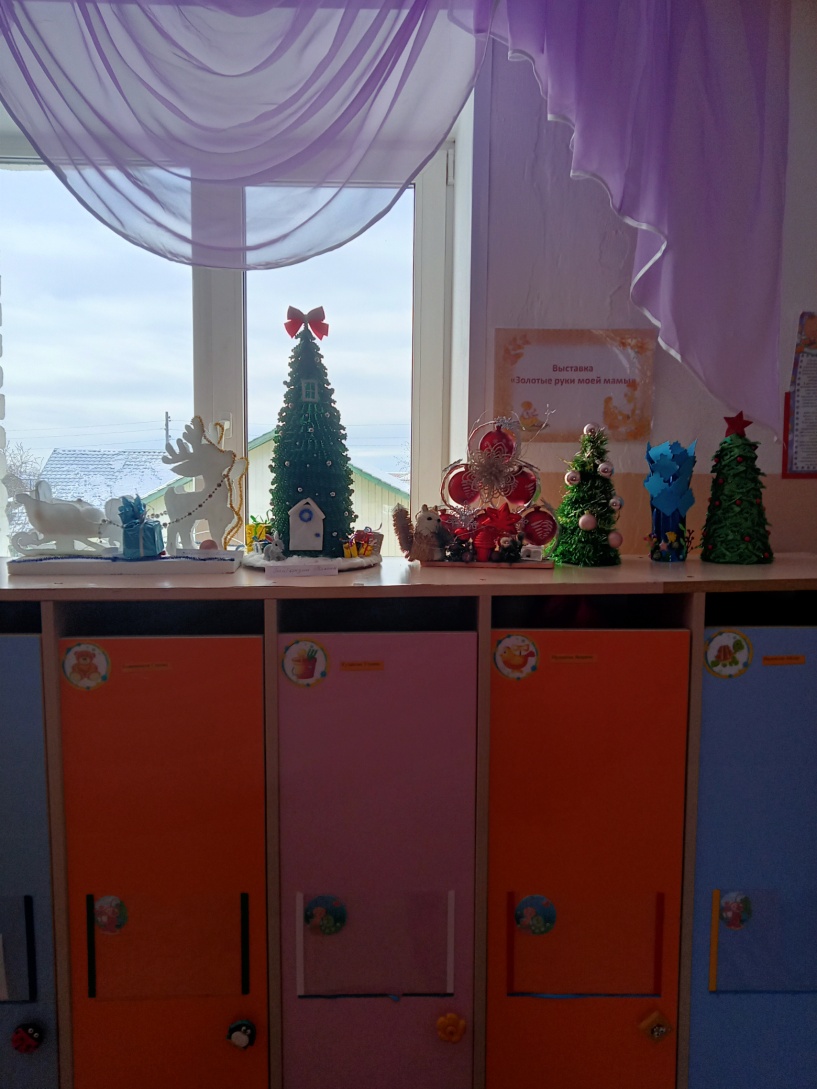 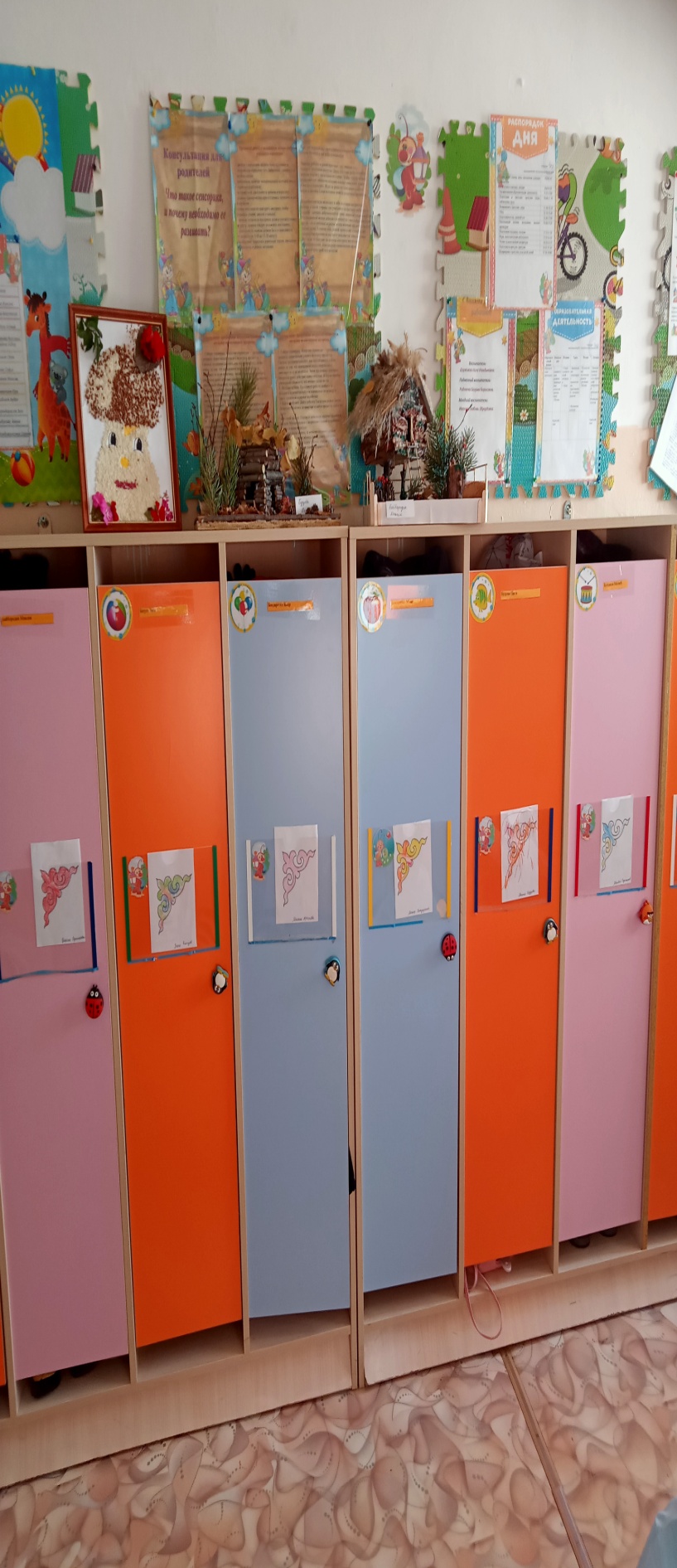 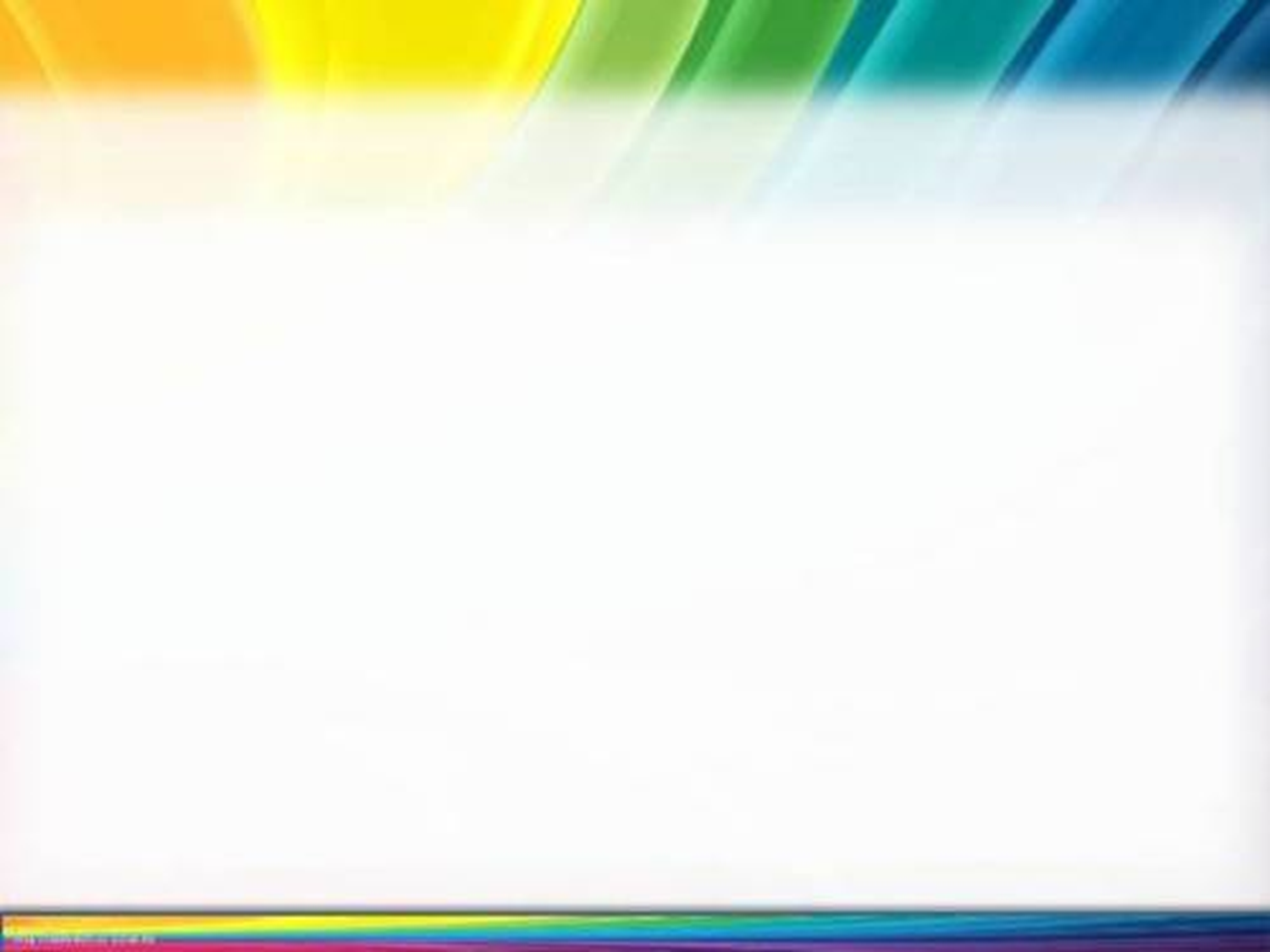 Мнемотехнику использую при обучение составление рассказов, при пересказах, при отгадывание и загадывание загадок, заучивание стихотворений.  Используя в своей работе мнемотехнику я пришла к выводу что у детей:
 расширяется круг знаний об окружающем мире, появилось у детей желание пересказывать, также интерес к заучиванию стихотворений, потешек , загадок.
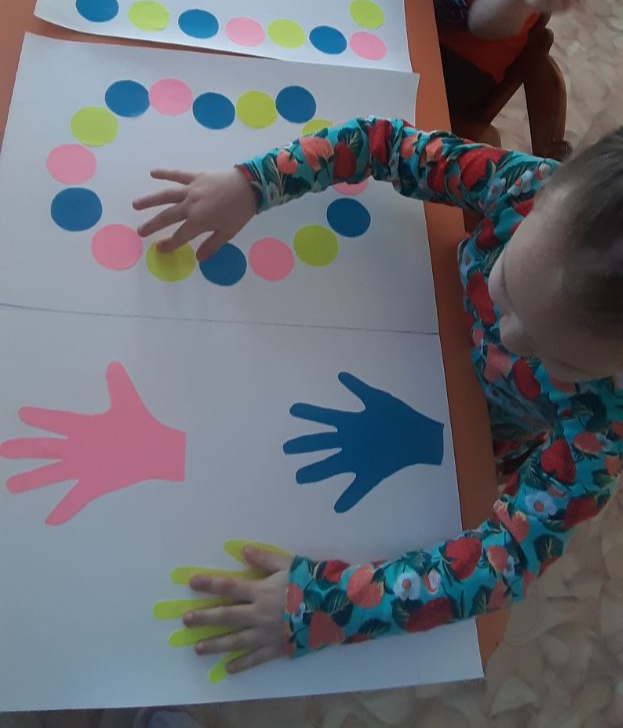 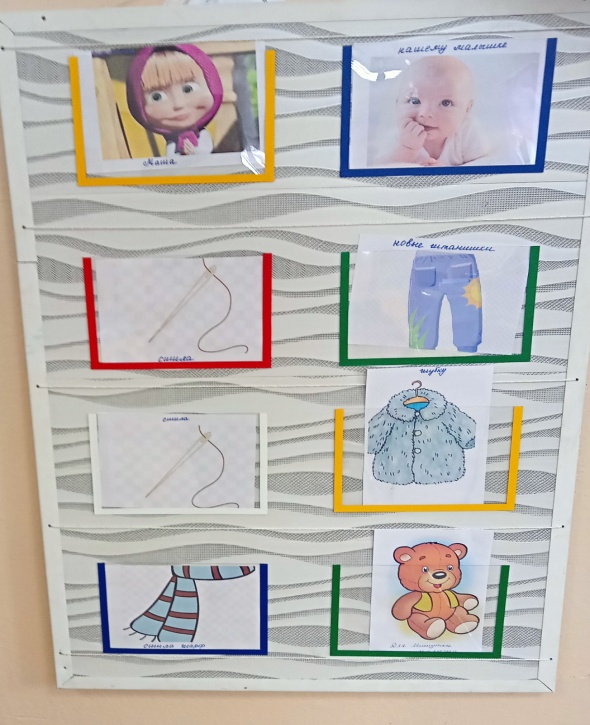 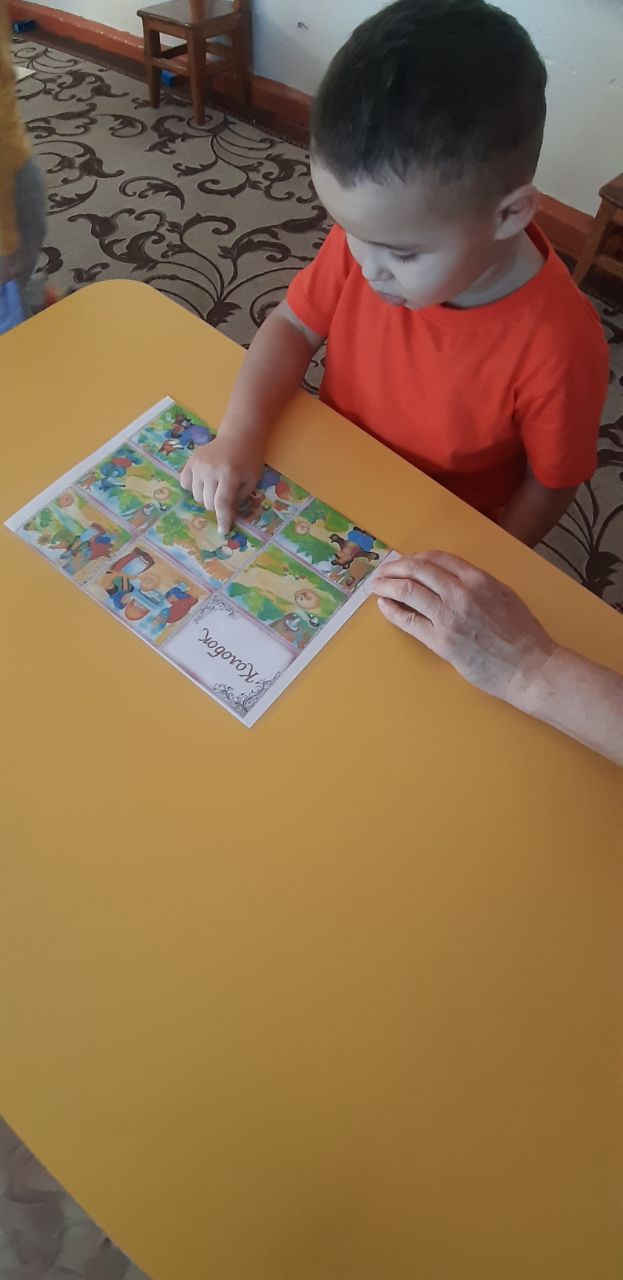 Артикуляционная гимнастика -- эффективное средство для развития речевого аппарата.
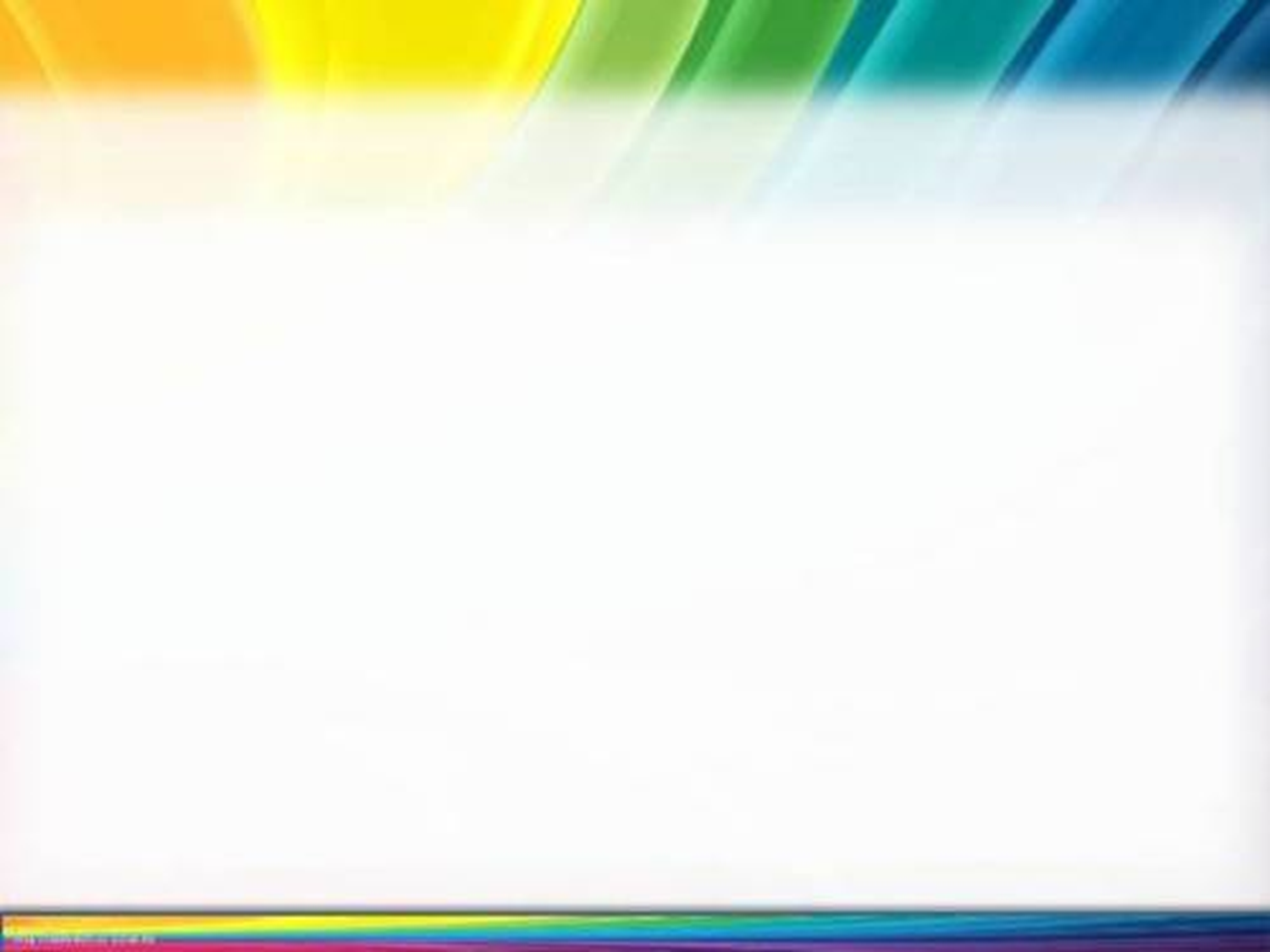 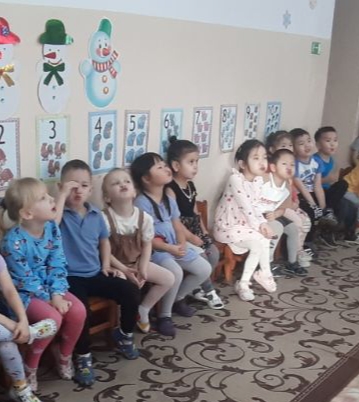 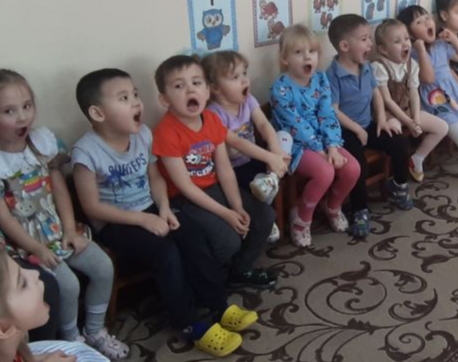 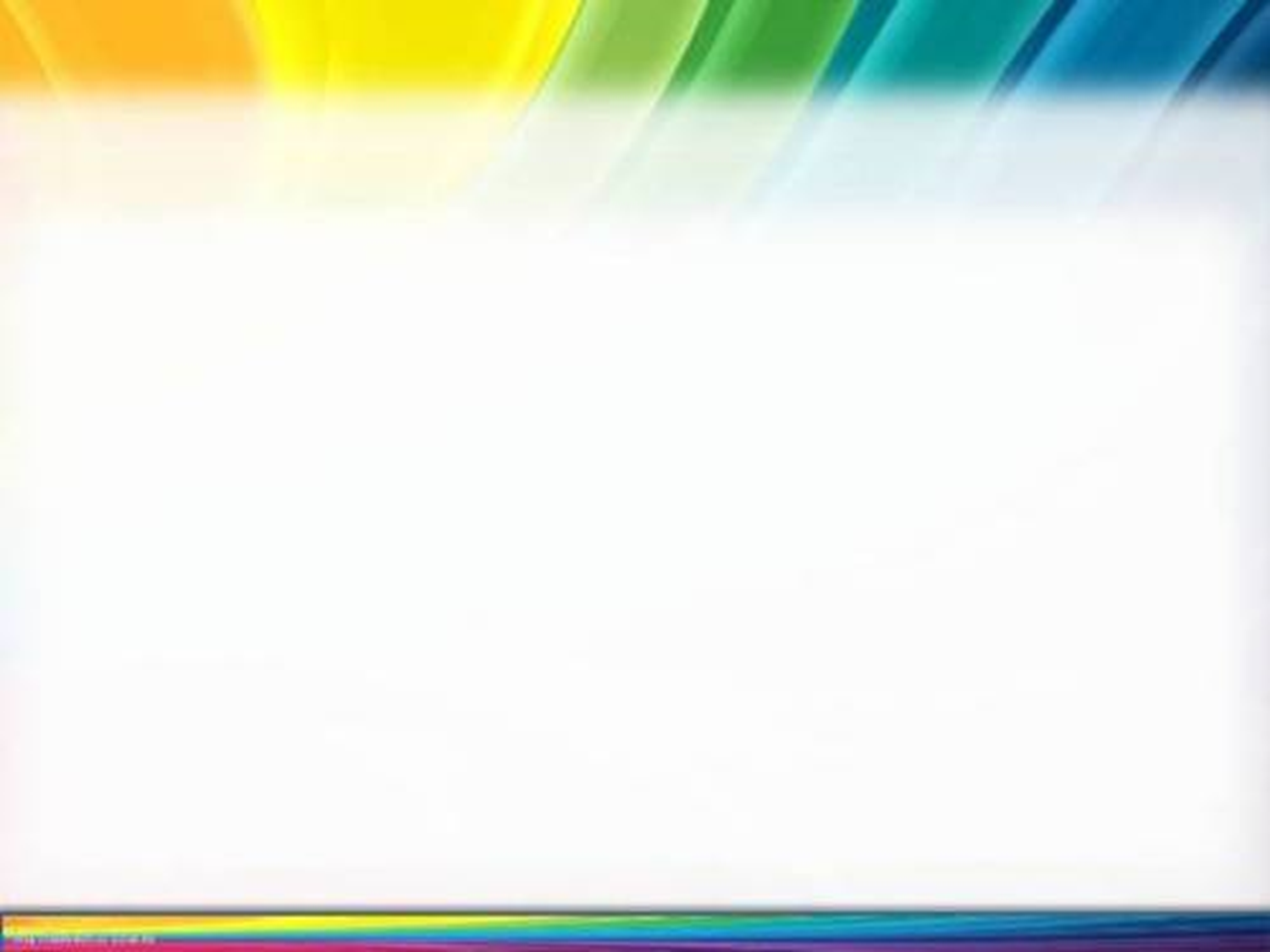 Современное образование в детских садах требует внедрения инновационных подходов, способствующих развитию речевой активности и творческого мышления у детей. В этом контексте методика "Говорящая стена" представляет собой уникальный инструмент, который не только обогащает образовательный процесс, но и создает условия для активного взаимодействия детей с окружающим миром. Данная методика направлена на создание наглядного пространства, где стены становятся не просто элементом интерьера, а полноценным источником информации и стимулом для речевой активности. Важно отметить, что в условиях быстро меняющегося мира, где информация становится доступной в любой момент, необходимо адаптировать образовательные практики к новым реалиям, что делает актуальность данной работы особенно высокой.
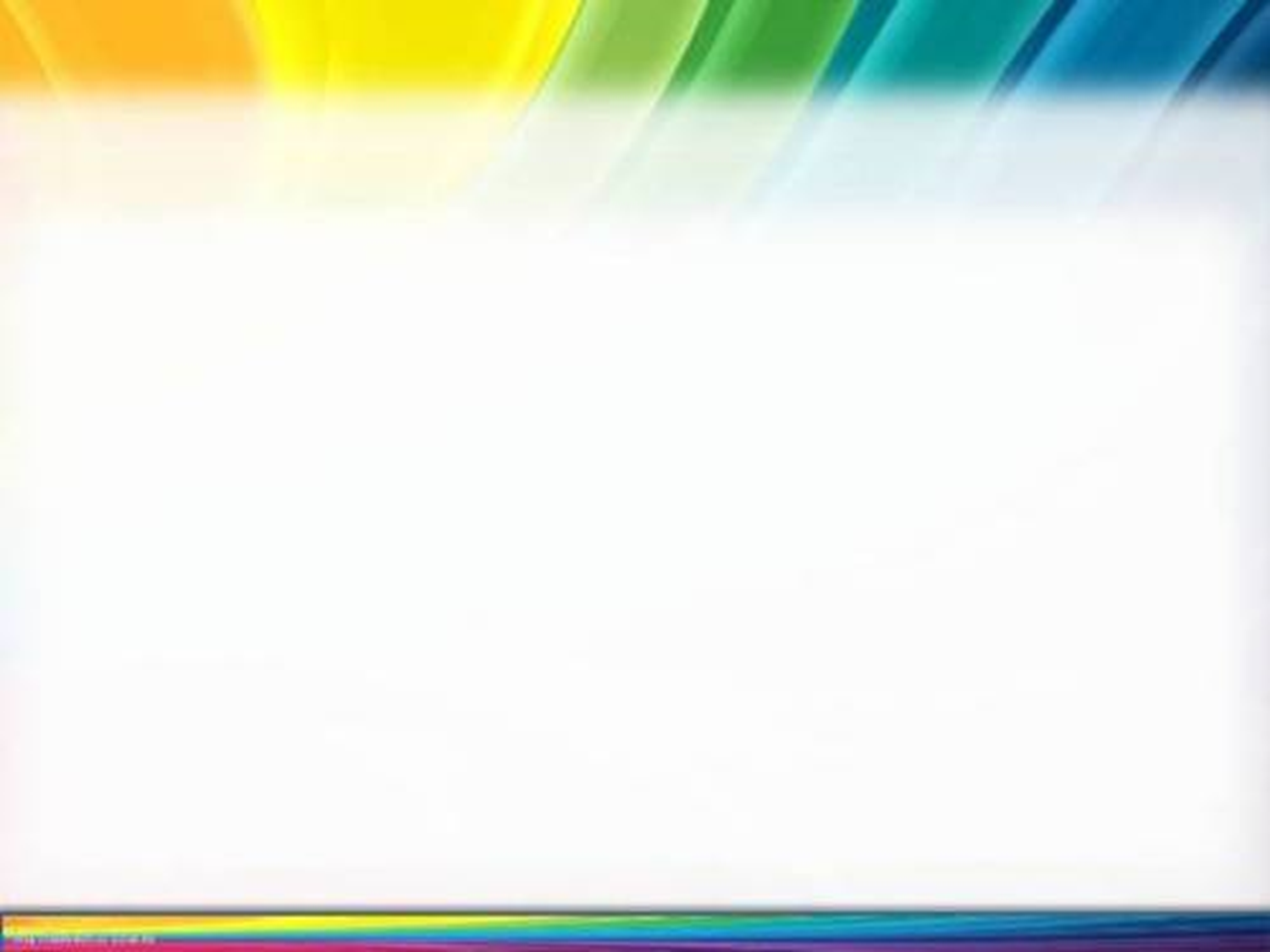 Методика "Говорящая стена" предполагает использование визуальных и текстовых материалов, которые размещаются на стенах группы, что позволяет детям взаимодействовать с ними в процессе обучения. Каждый элемент оформления стен может быть связан с определенной темой, что способствует более легкому усвоению новых слов и понятий. 
Взаимодействуя с изображениями, текстами и предметами, дети не только расширяют свой словарный запас, но и учатся выражать свои мысли, задавать вопросы и делиться впечатлениями. Это создает атмосферу, в которой дети чувствуют себя активными участниками образовательного процесса, а не пассивными слушателями.
  Основной акцент в данной методике делается на детской инициативе. Дети становятся не только потребителями информации, но и ее создателями. Использование 'Говорящей стены' способствует неформальной обстановке, в которой дети могут свободно выражать свои мысли, задавать вопросы и высказывать мнения. Таким образом, они обучаются не только языковым навыкам, но и социальным, что приводит к общему развитию личности.
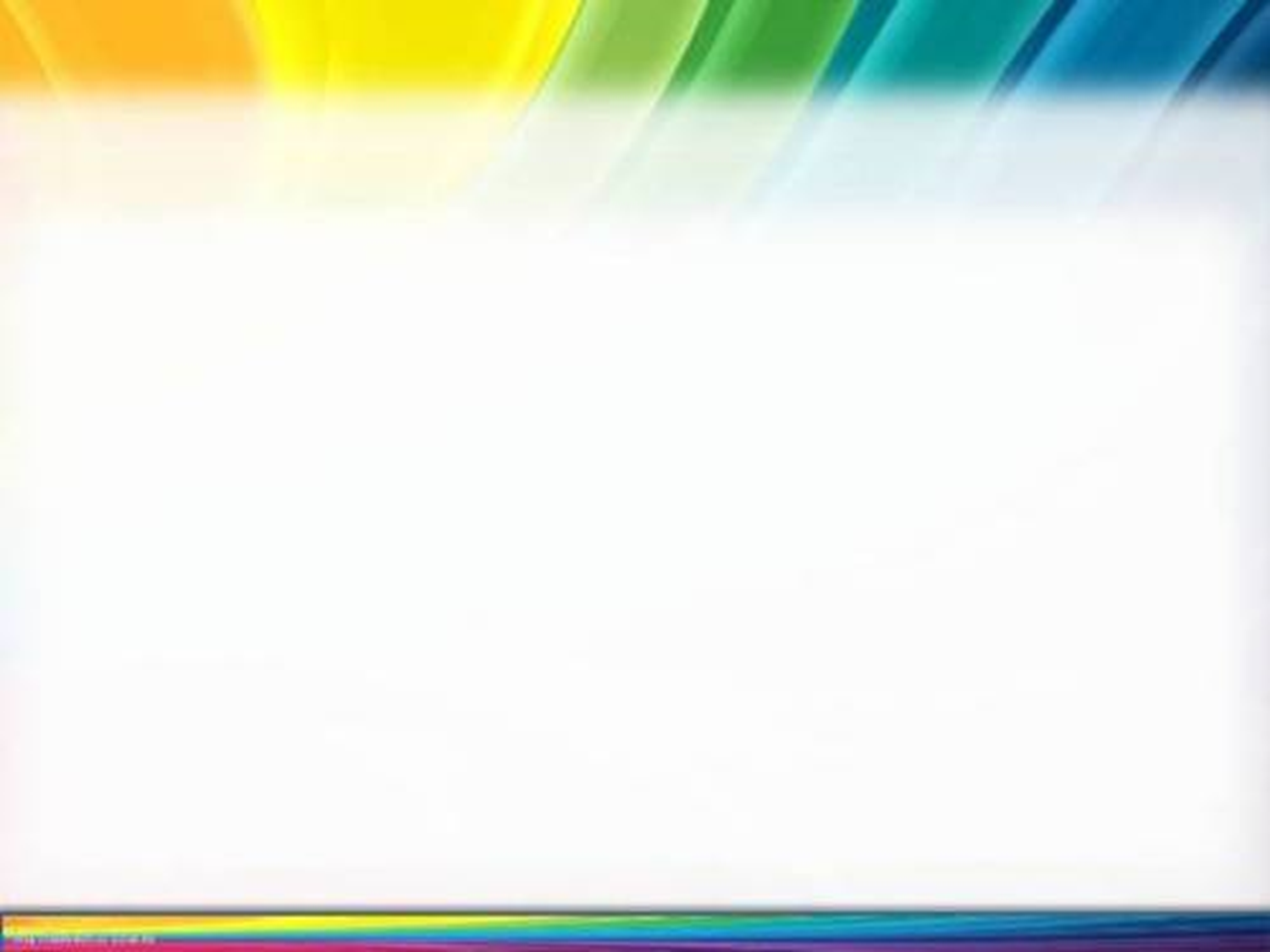 Ключевой аспект методики заключается в том, как дети взаимодействуют со стеной. В процессе ежедневных игр, обсуждений, коллективных дел, стену можно активно использовать как платформу для обмена мнениями. Дети могут делиться своими переживаниями, эмоциями, впечатлениями о прочитанных книгах, увиденных фильмах или событиях, произошедших в их жизни. Каждый новый элемент, добавляемый на стену, становится поводом для обсуждения, что в свою очередь значительно обогащает лексический запас детей.
Методика предполагает активное участие педагогов в формировании контента 'Говорящей стены'. Важно не просто размещать заготовленные материалы, но и организовывать совместные обсуждения, направлять детей, задавать уточняющие вопросы, помогать раскрыть тему, участвовать в процессе создания информации. Педагог играет роль не только организатора, но и соучастника, который поддерживает развитие диалога между детьми.
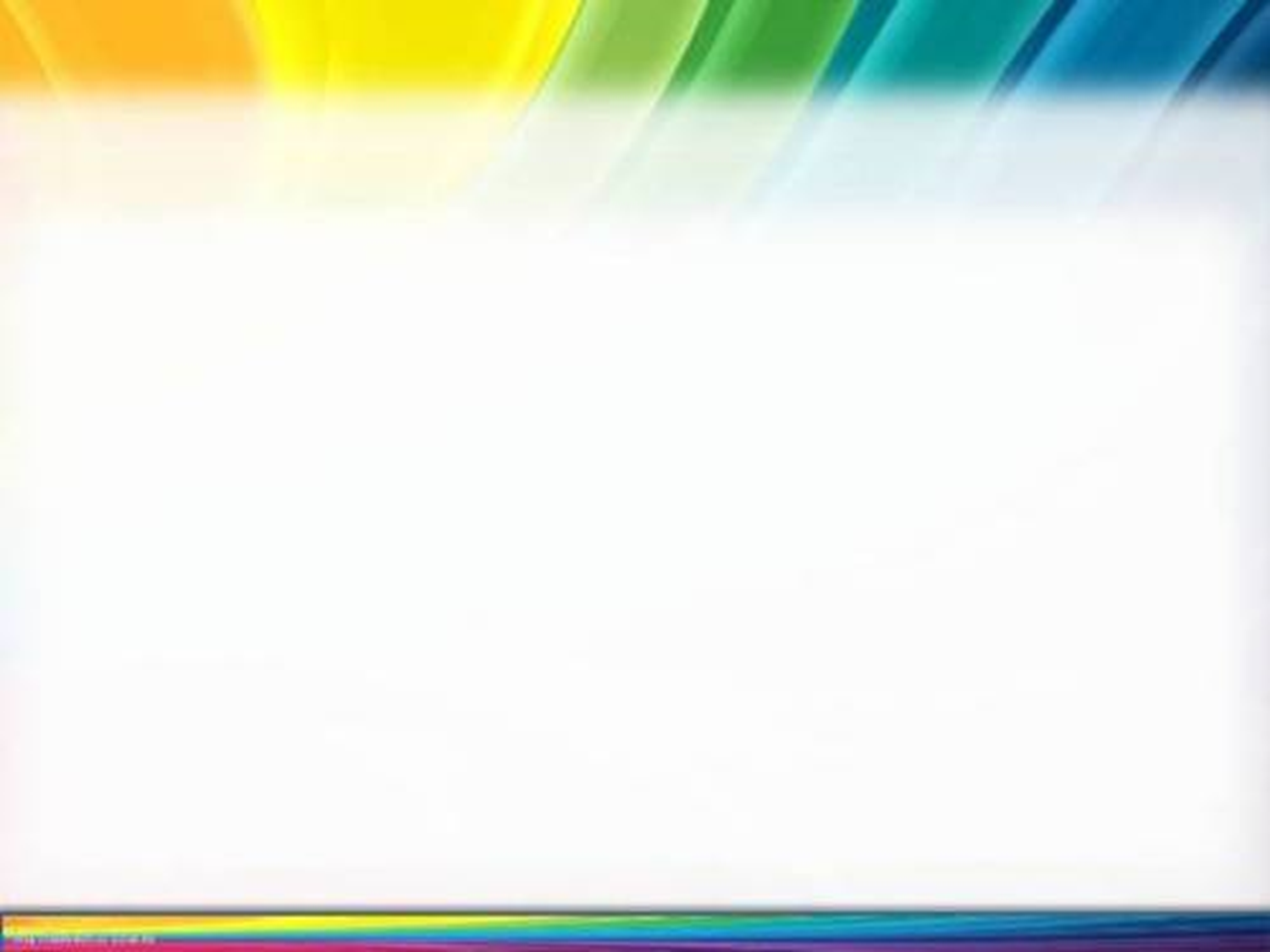 При внедрении 'Говорящей стены' важно учитывать возрастные особенности детей. Стена может быть оформлена в виде обширной плакатной поверхности, на которую можно прикреплять изображения, заметки, плакаты и другие элементы, отражающие текущие интересы детей. Это создает возможность менять содержание стены, в зависимости от тематики занятий и активностей. Например, обсуждая темы природы, стены можно украсить рисунками листопада, снега или дождя, растений и животных, которые дети самостоятельно создадут. 













Такой подход помогает детям более глубоко погрузиться в изучаемую тему, а также развивает их креативные способности.
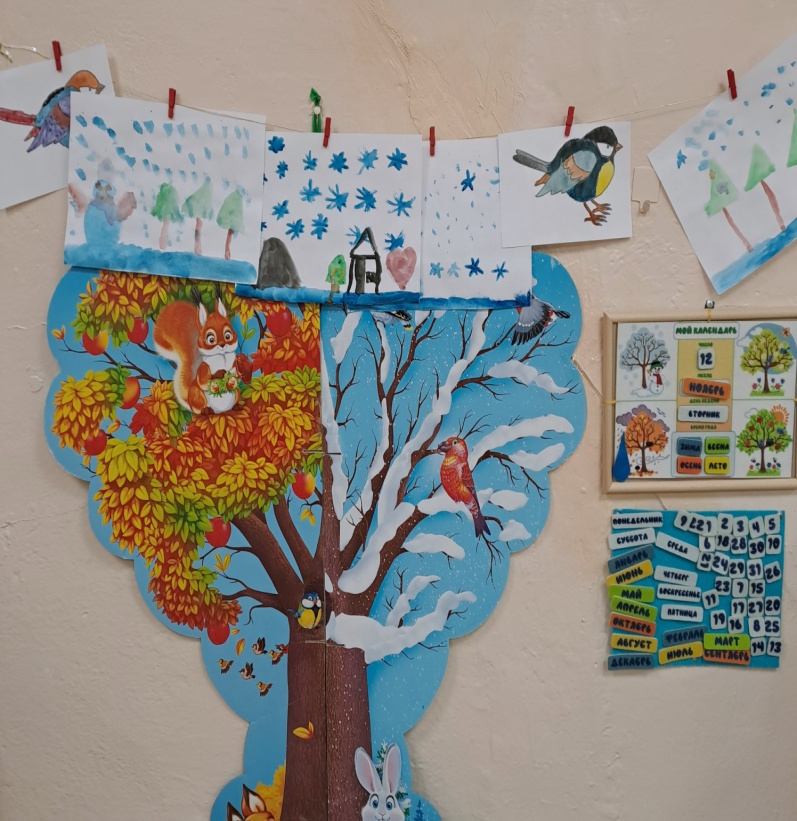 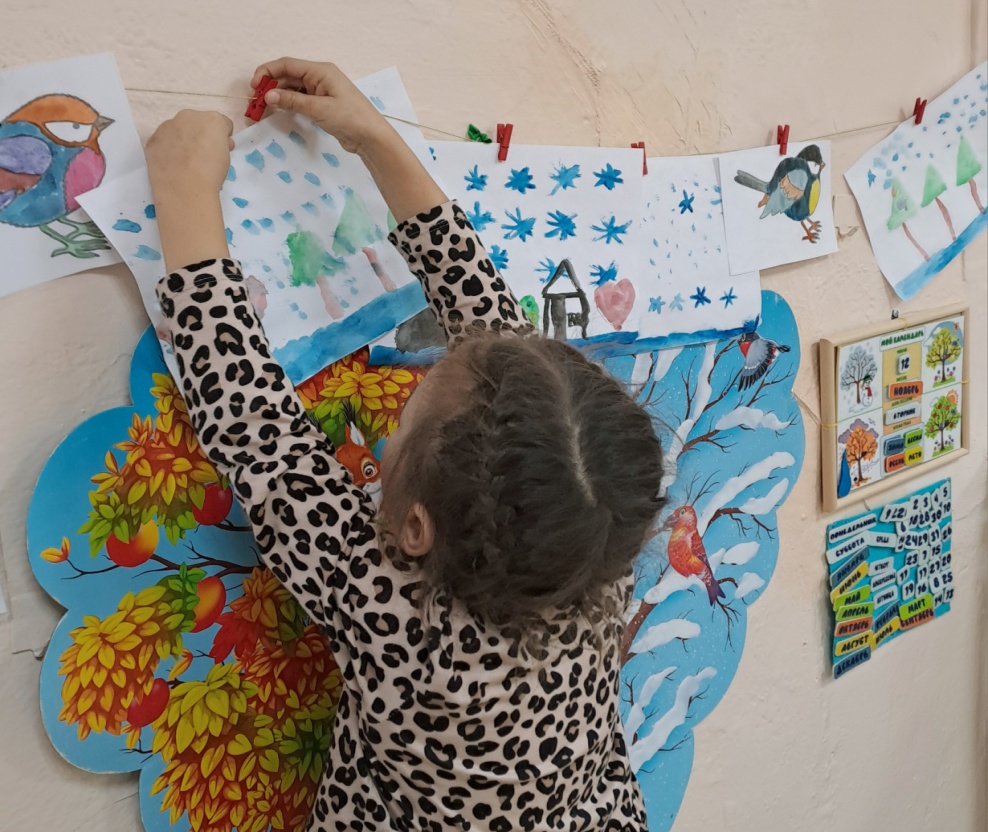 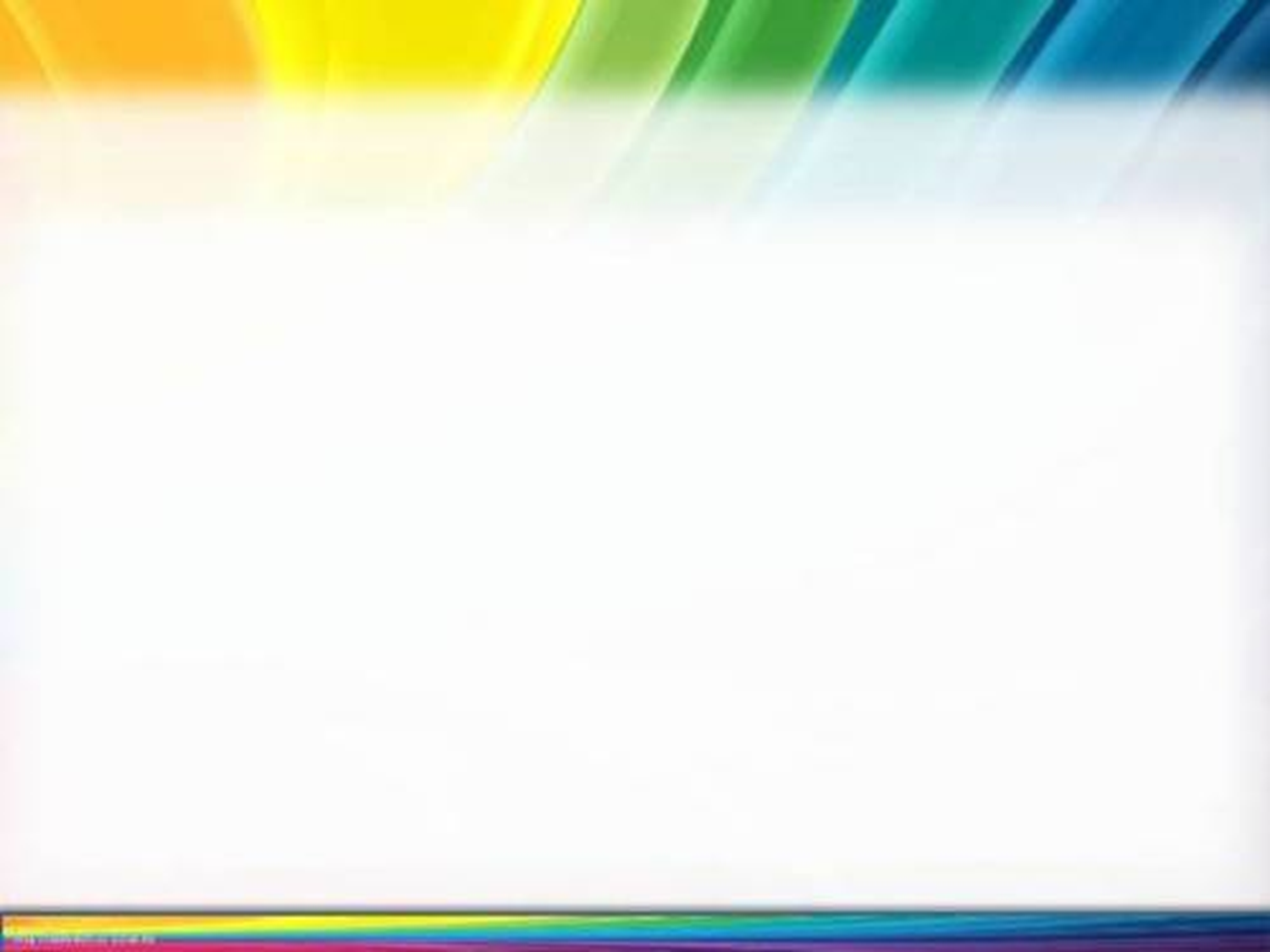 Одним из привлекательных аспектов методики является то, что 'Говорящая стена' может использоваться не только во время занятий, но и в свободное время. Дети могут подходить к стене в любое время, добавлять свои заметки, рисунки, решать примеры. 

















Это создает атмосферу свободы самовыражения, где нет места страху ошибиться или быть непонятым. Именно этот аспект позволяет детям развивать не только речевые навыки, но и эмоциональную выразительность.
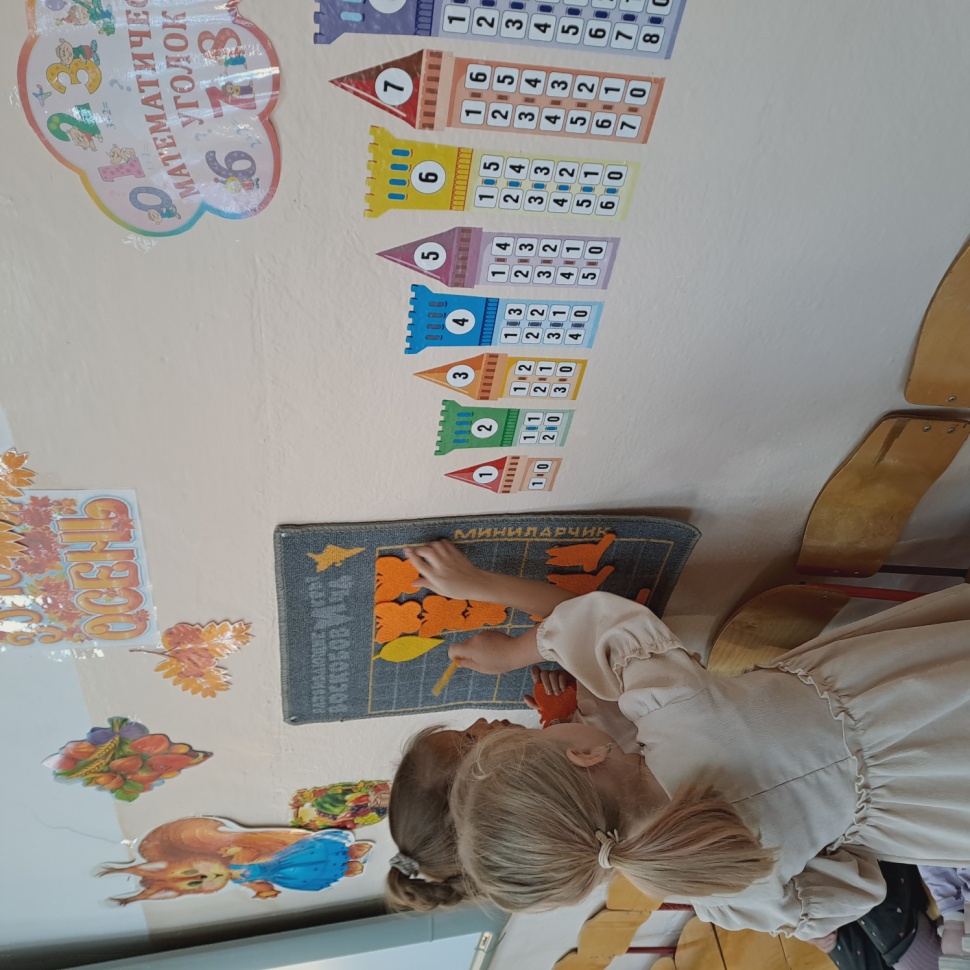 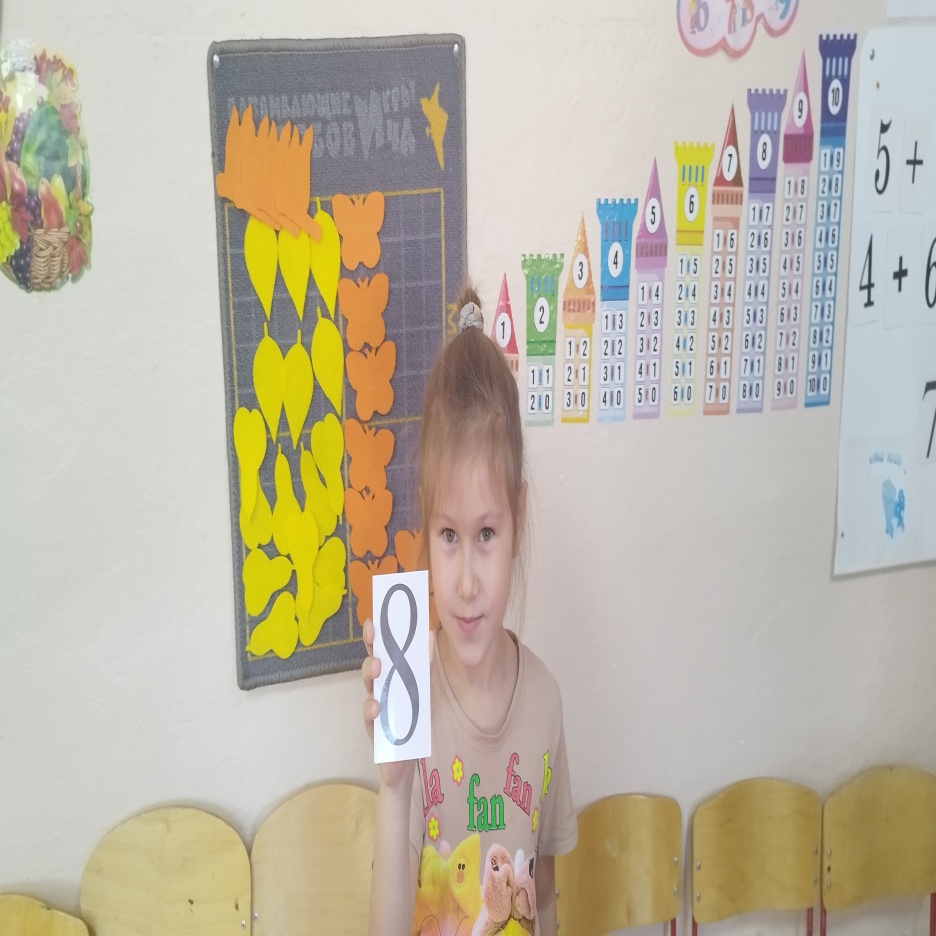 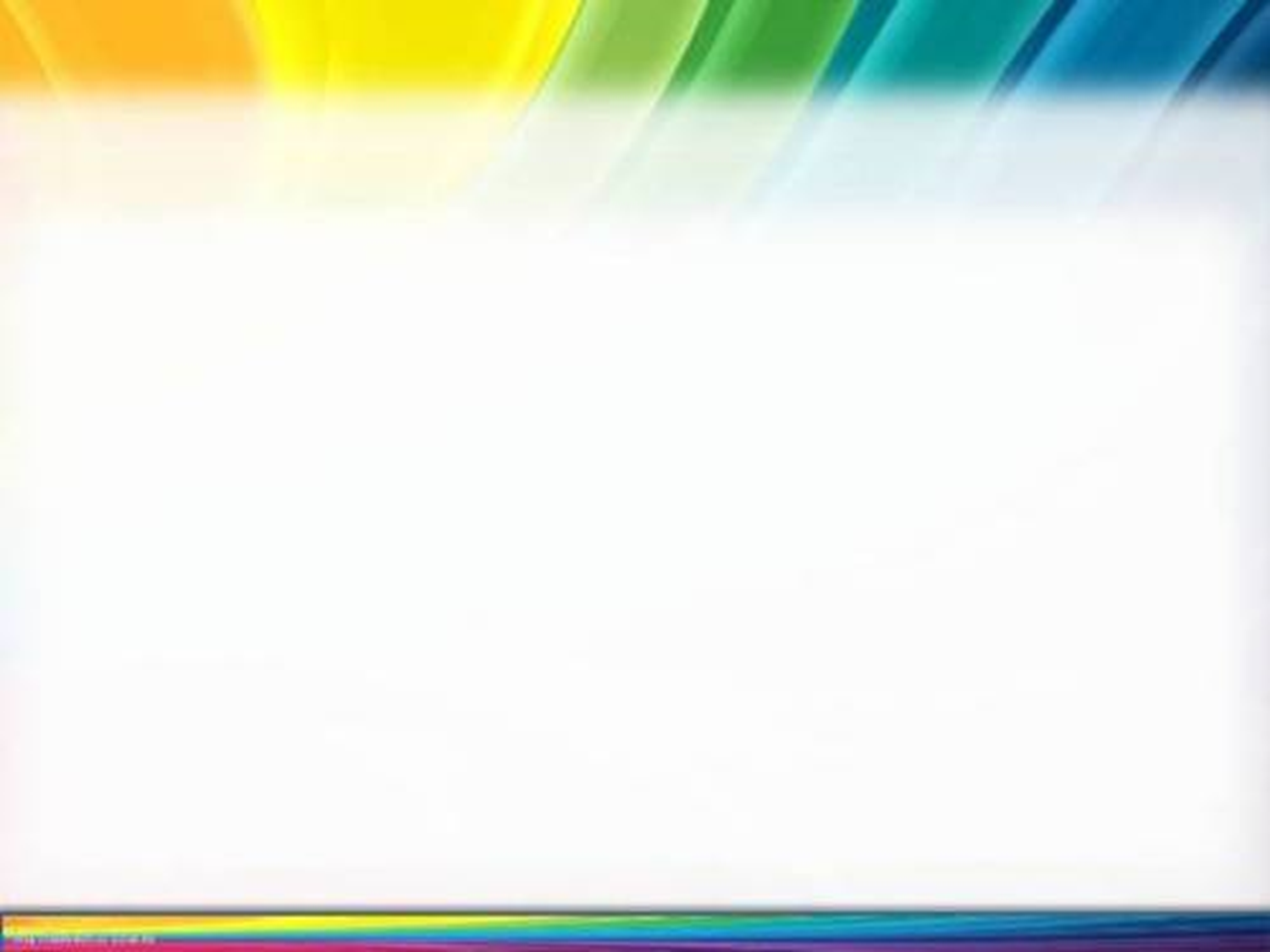 Одним из привлекательных аспектов методики является то, что 'Говорящая стена' может использоваться не только во время занятий, но и в свободное время. Дети могут подходить к стене в любое время, добавлять свои заметки, рисунки, решать примеры. 

















Это создает атмосферу свободы самовыражения, где нет места страху ошибиться или быть непонятым. Именно этот аспект позволяет детям развивать не только речевые навыки, но и эмоциональную выразительность.
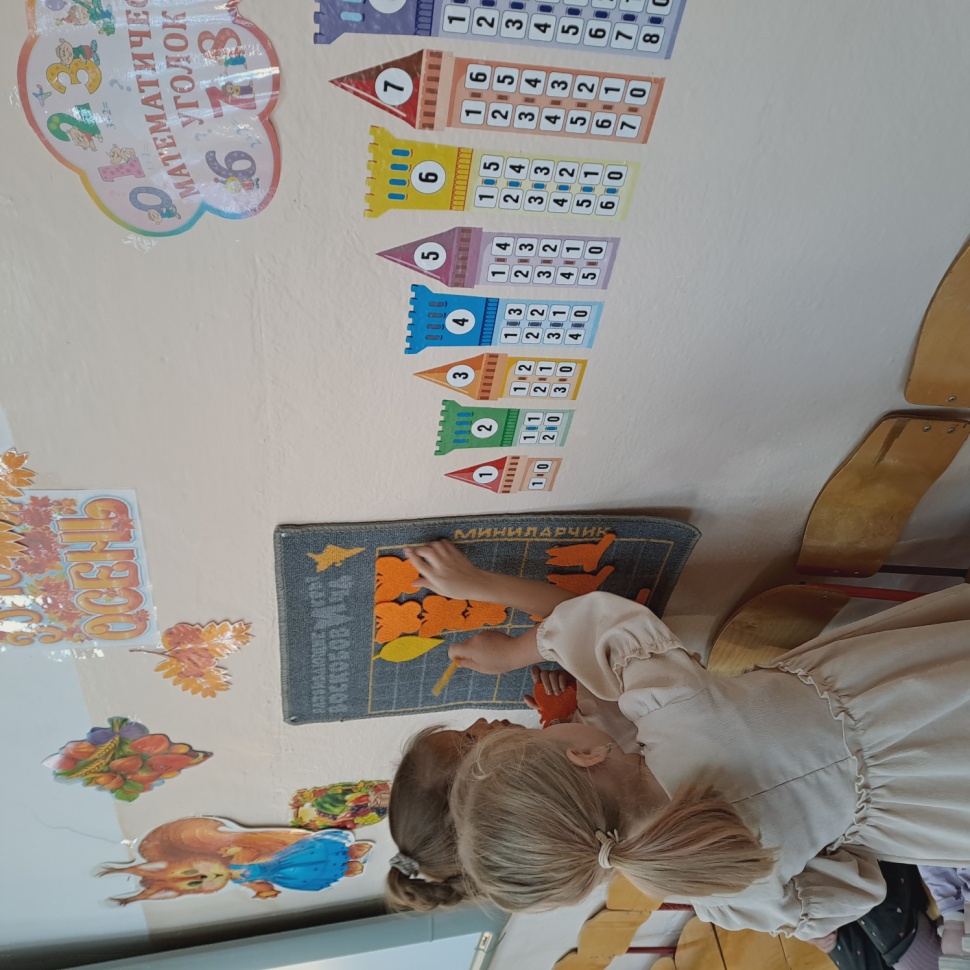 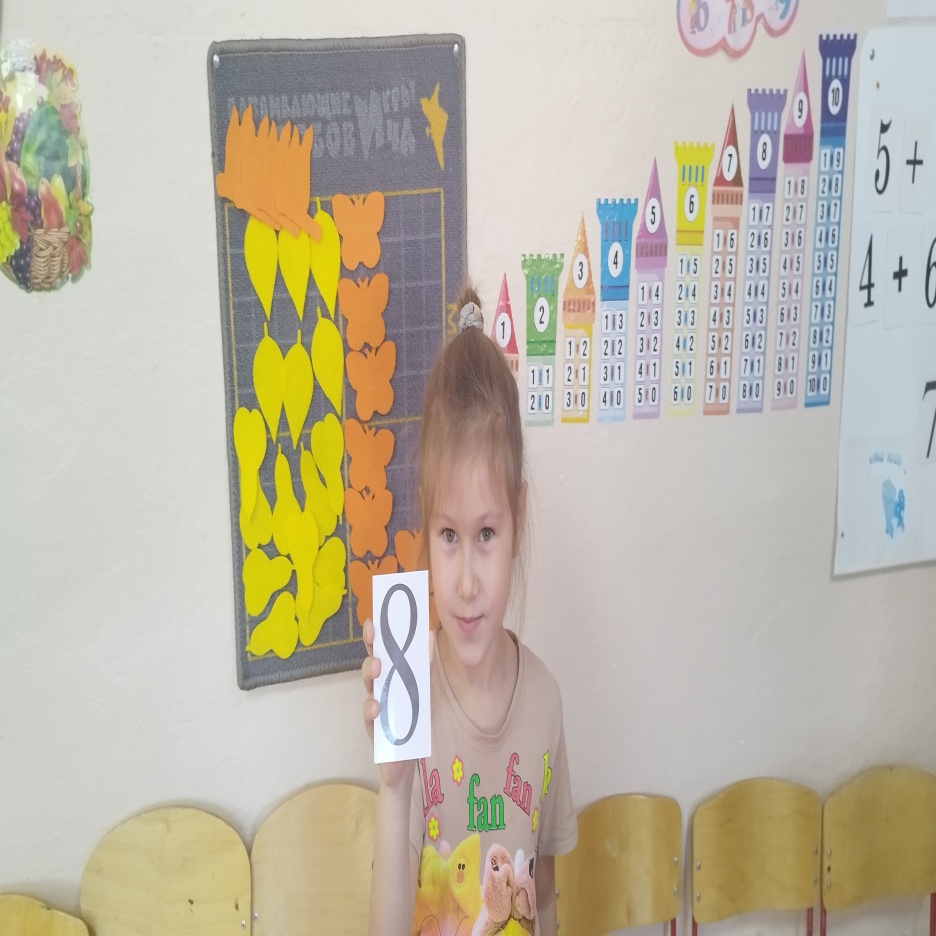 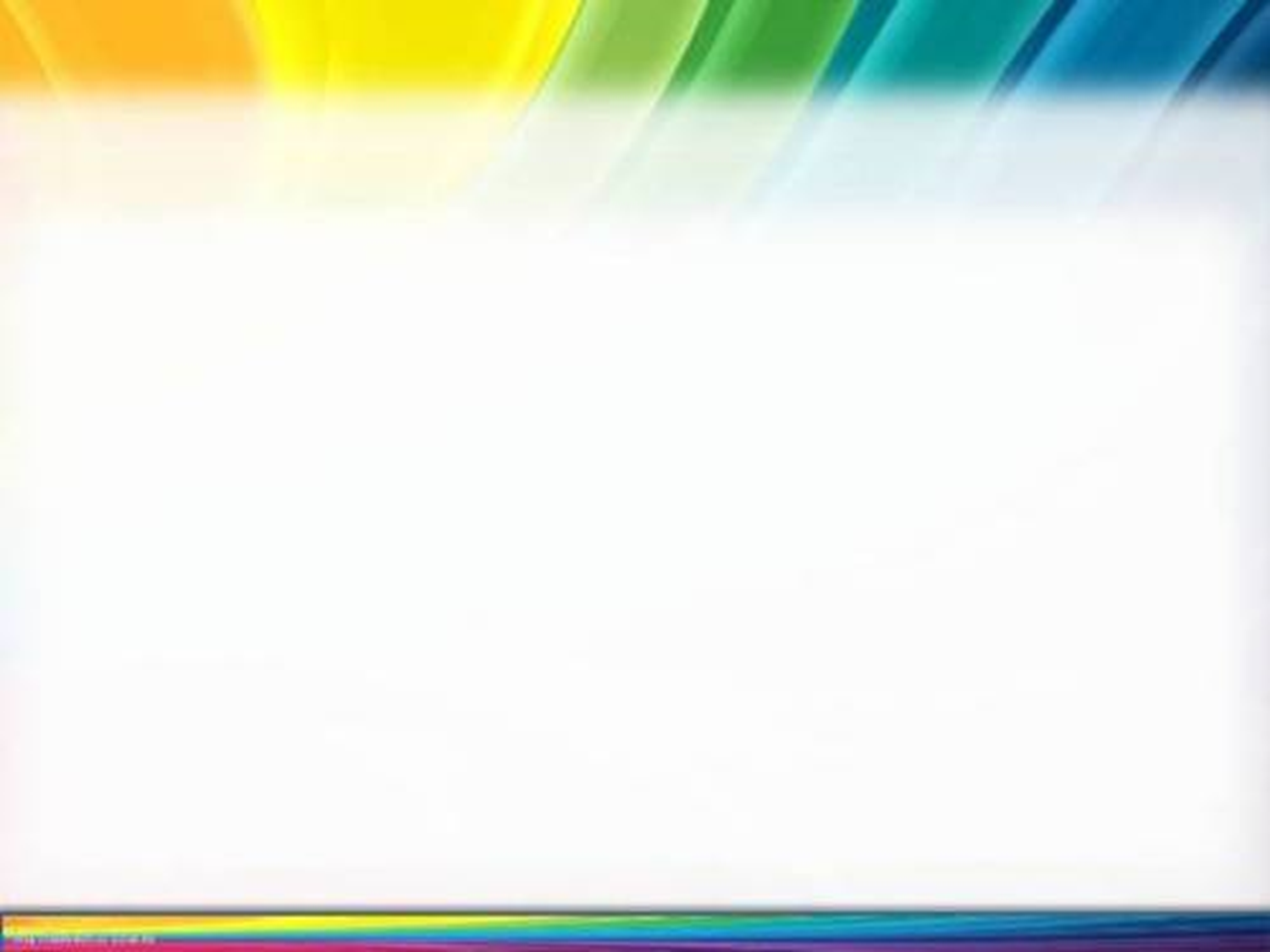 . 

















Это создает атмосферу свободы самовыражения, где нет места страху ошибиться или быть непонятым. Именно этот аспект позволяет детям развивать не только речевые навыки, но и эмоциональную выразительность.
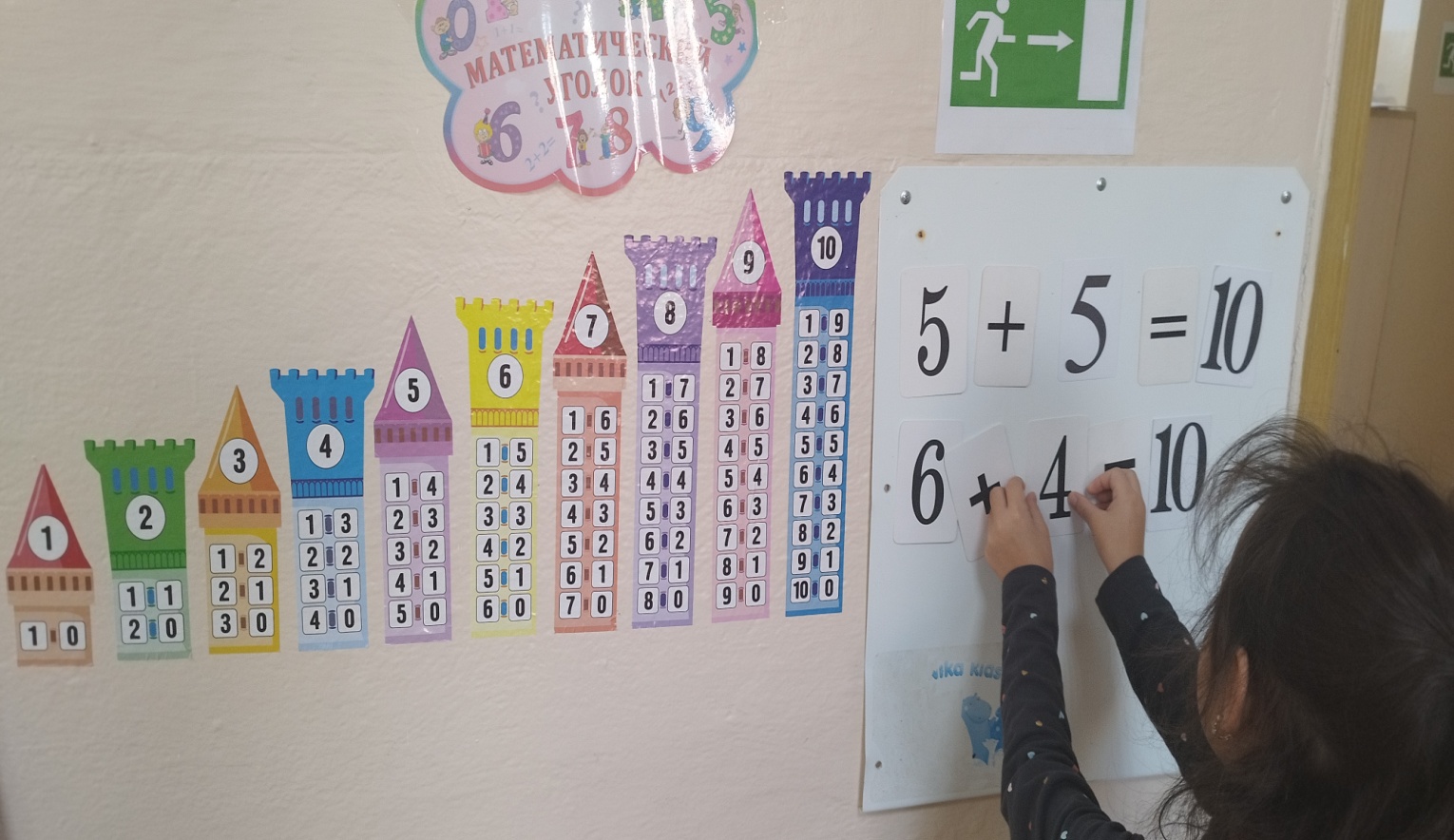 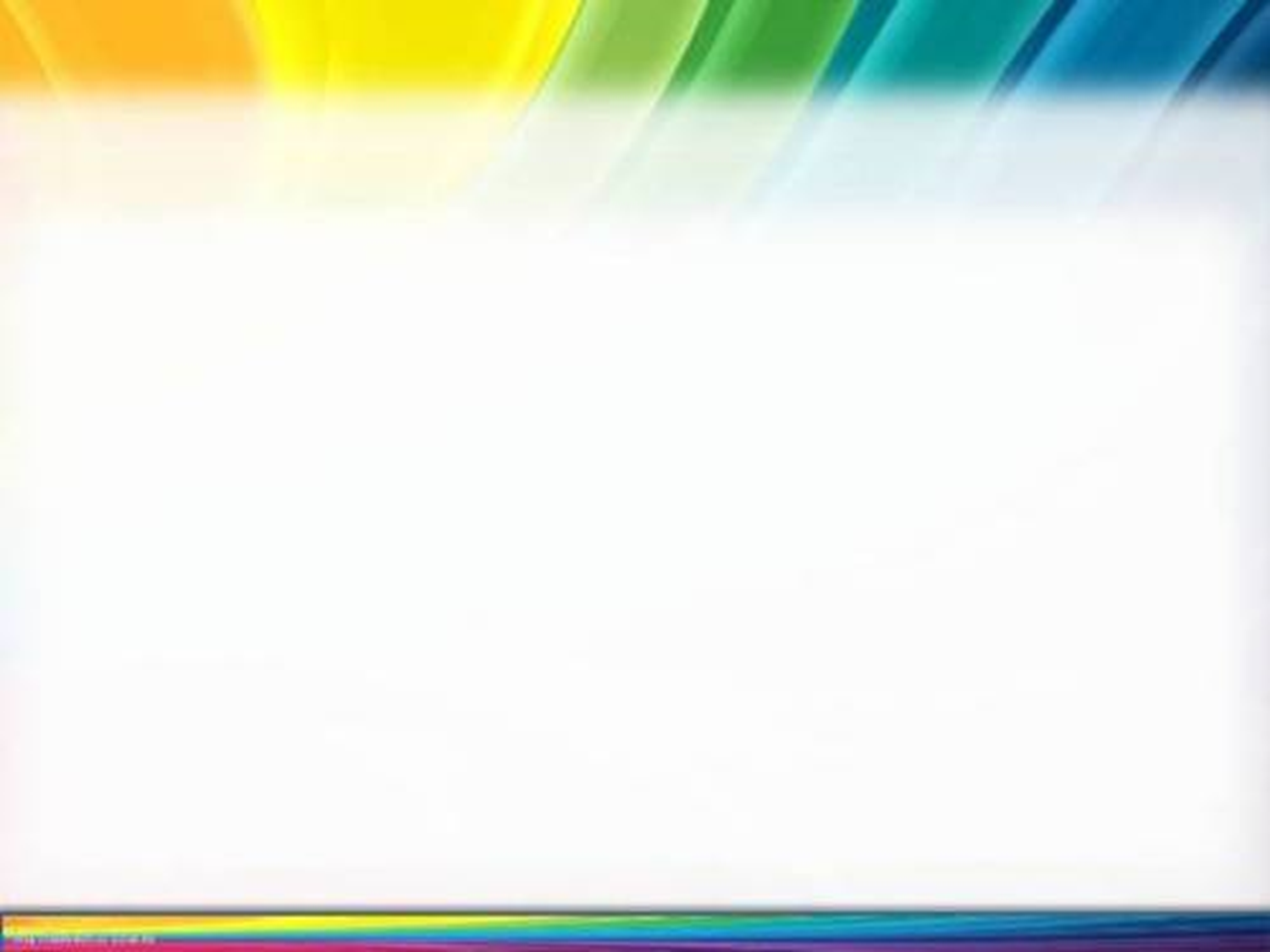 Структура 'Говорящей стены' включает несколько элементов, каждый из которых выполняет свою уникальную функцию, способствуя образованию и социализации детей. В первую очередь, основным компонентом являются визуальные элементы. Это могут быть изображения, рисунки, фотографии, соответствующие текущей образовательной теме или проекту, над которым работают дети. Эти материалы могут быть изменяемыми, что предоставляет возможность детям самостоятельно добавлять свои работы, тем самым создавая интерактивный элемент, который будет постоянно обновляться и наполняться новыми идеями и мыслями.
На 'Говорящей стене' могут размещаться карманы для детских работ с возможностью легкого доступа, что позволяет каждому ребенку предъявить свои достижения. 
 Практика демонстрации своих результатов перед сверстниками способствует не только формированию уверенности в себе, но и развивает навыки публичного выступления. Такое взаимодействие также вдохновляет других детей, побуждая их к участию в процессе и обмену идеями.
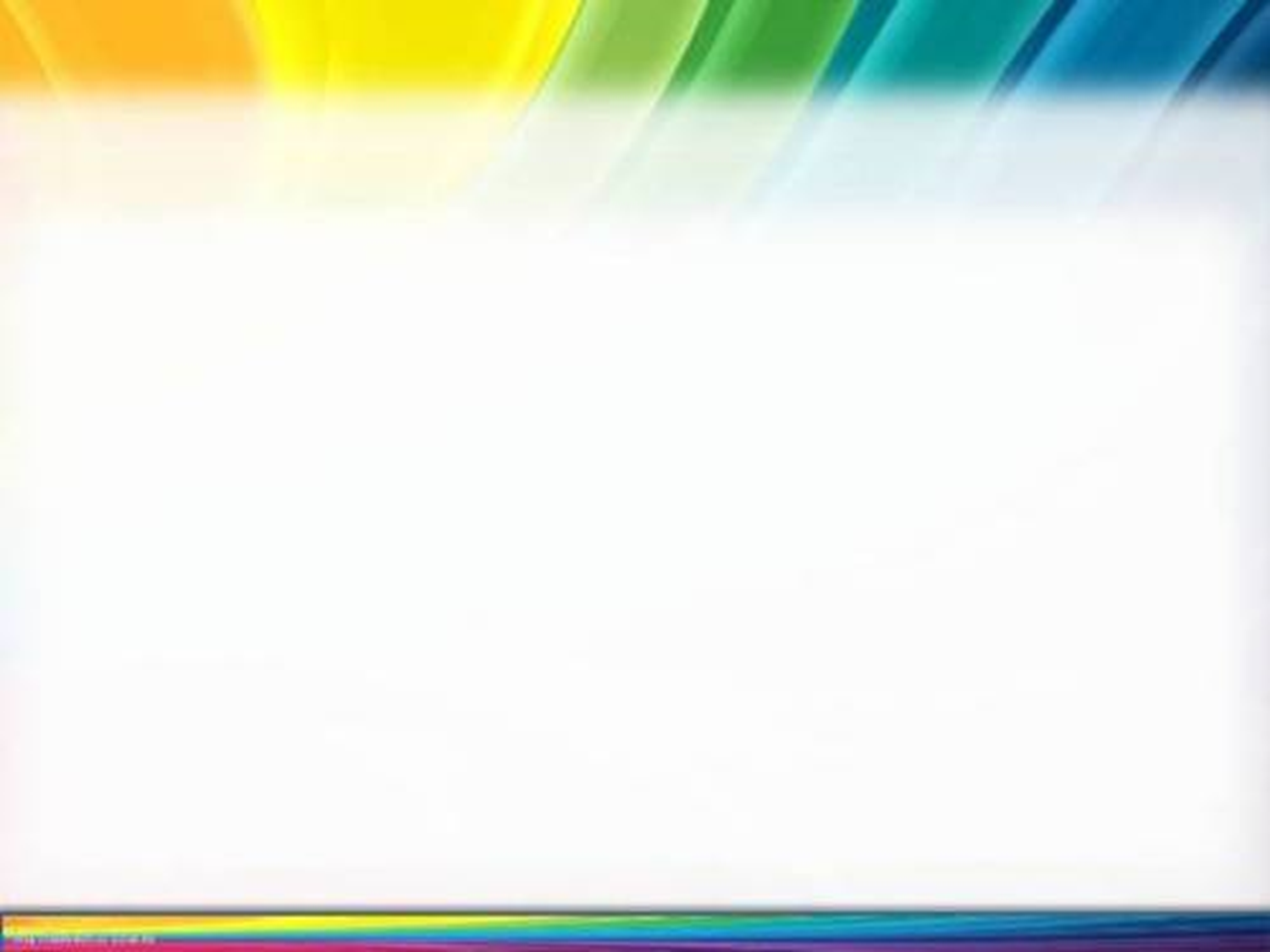 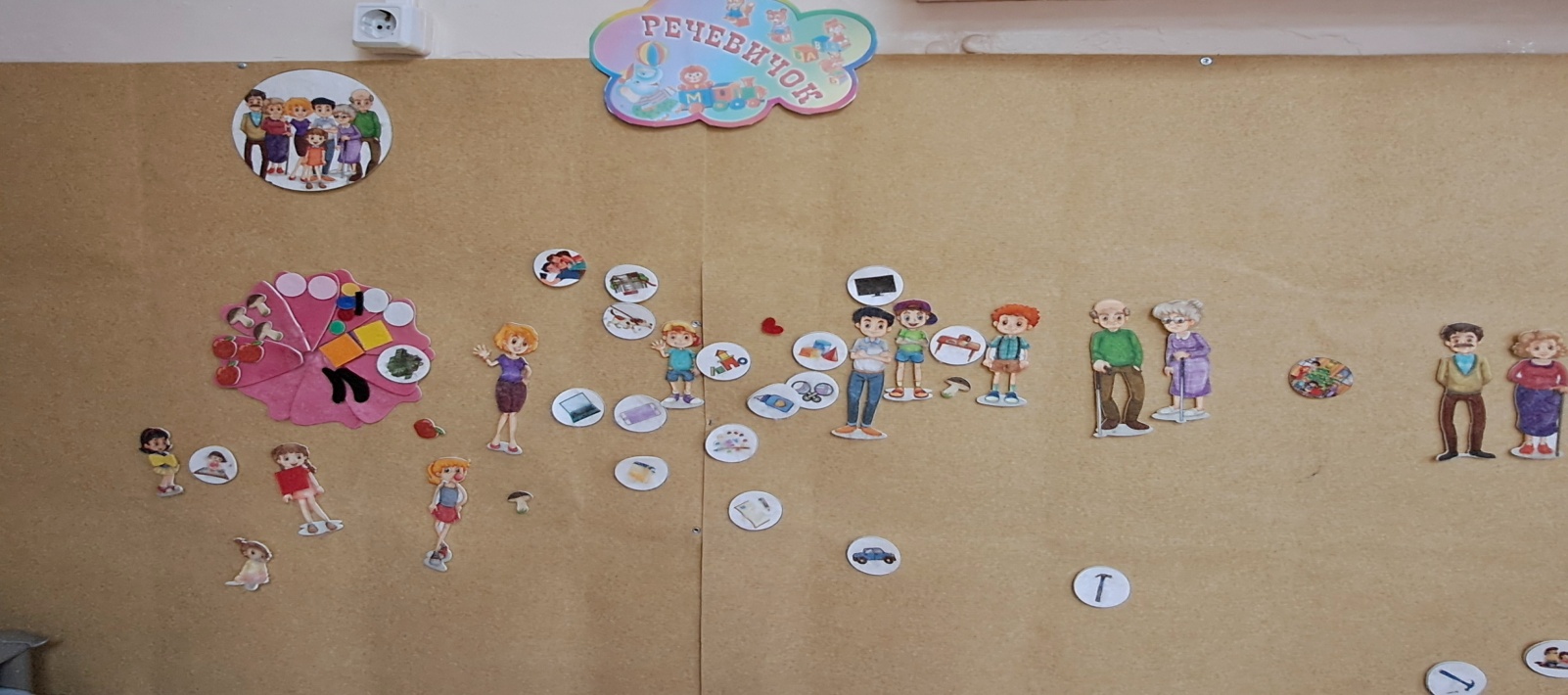 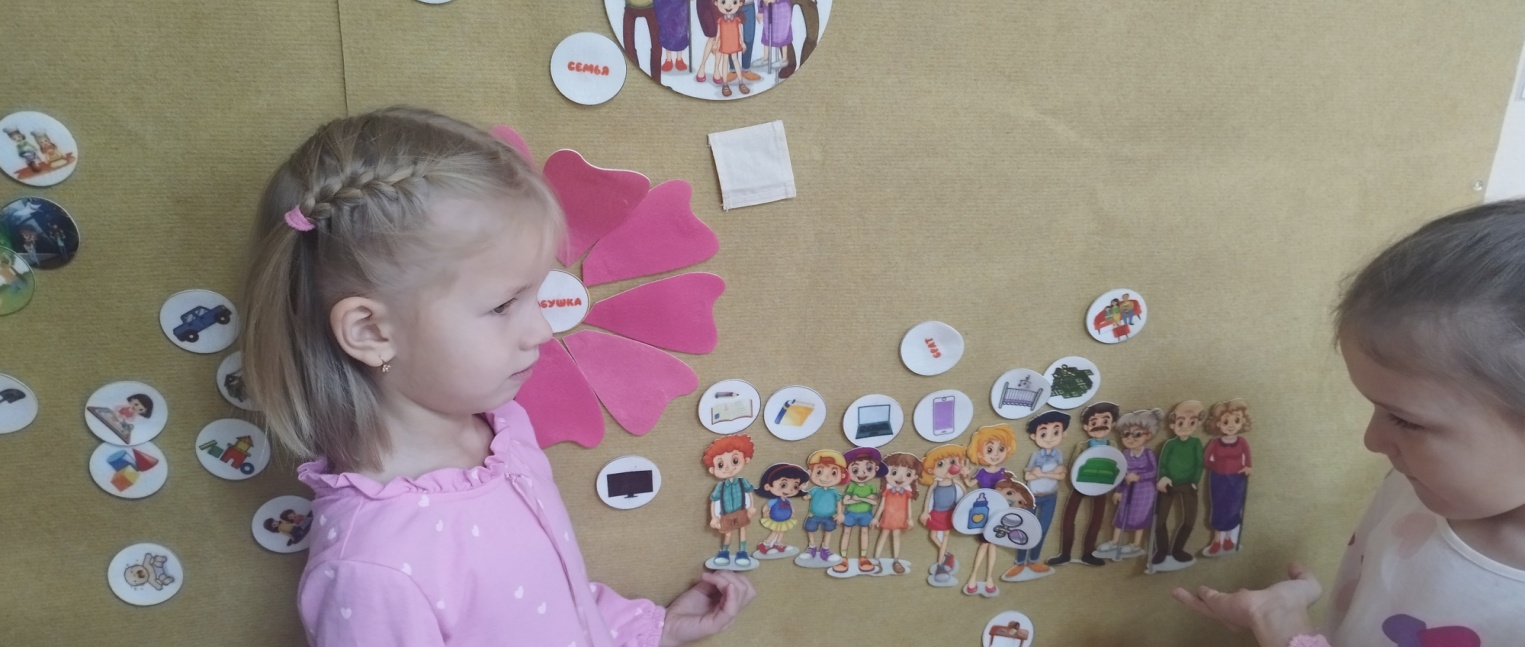 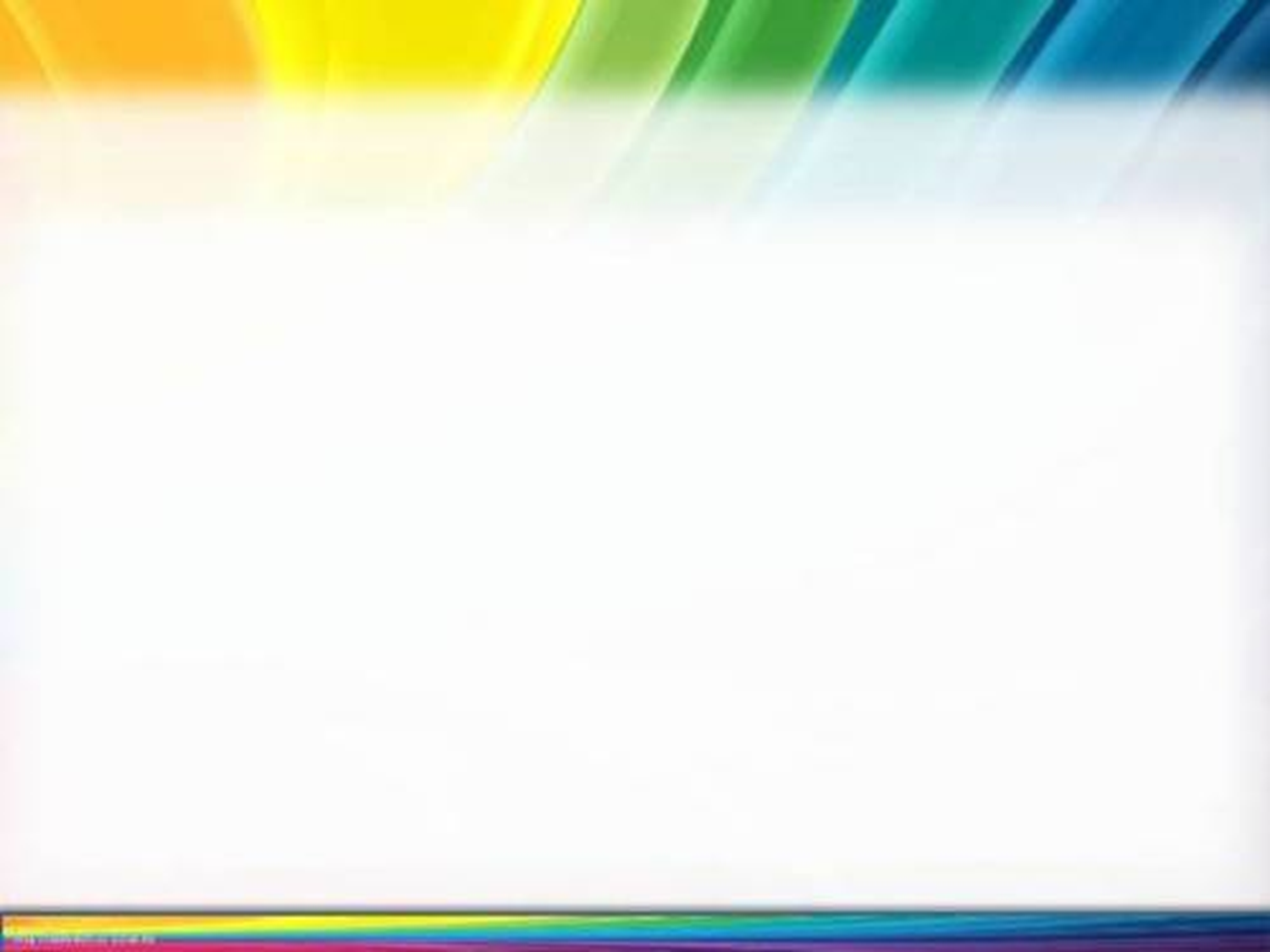 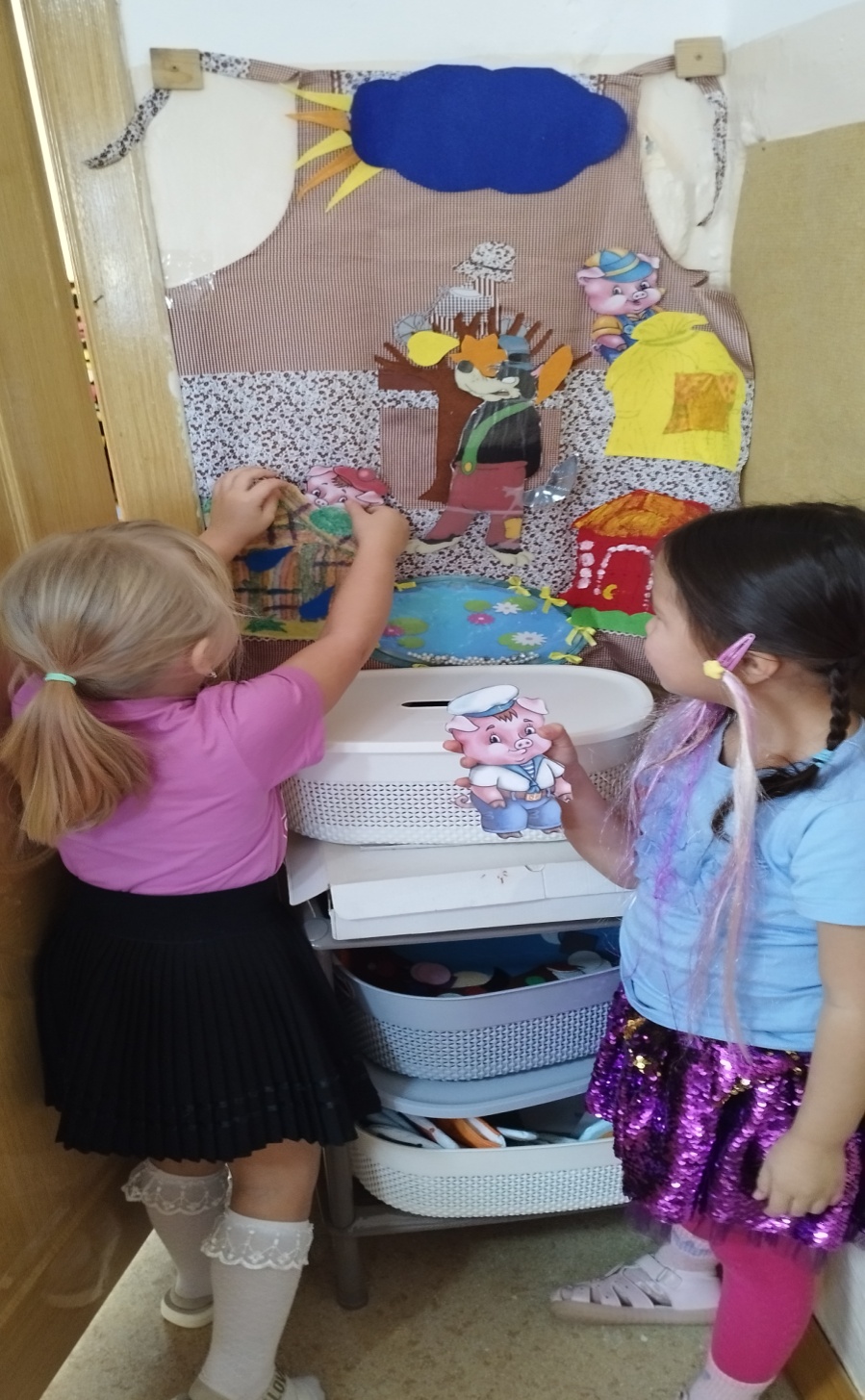 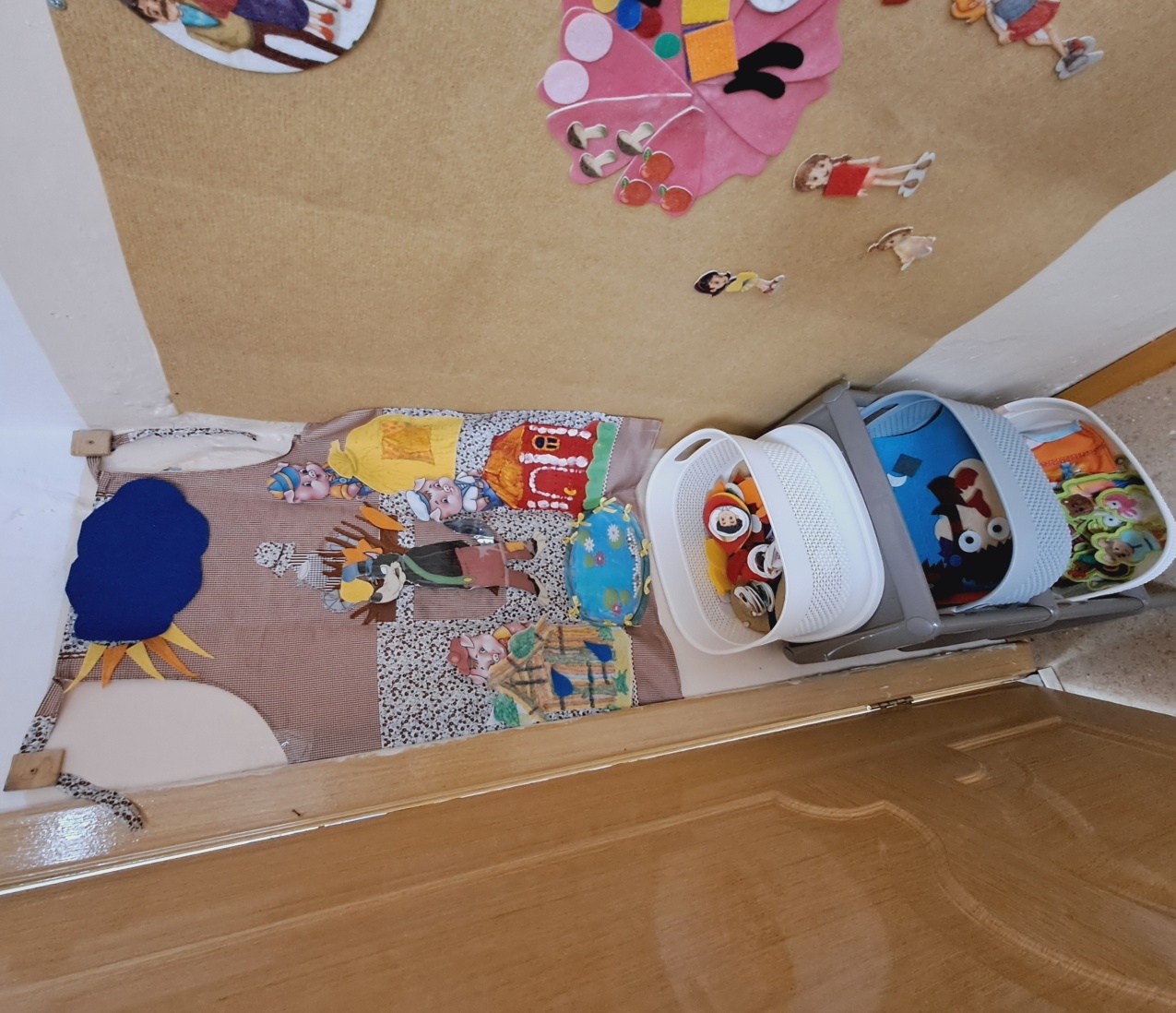 Основные преимущества «Говорящей стены»:
Повышает интерес к обучению: «Говорящая стена» делает процесс обучения более интересным и увлекательным, что повышает мотивацию детей к познанию.
Развивает творческие способности: «Говорящая стена» предоставляет детям возможность для самовыражения и развития своих творческих способностей.
Стимулирует коммуникативные навыки: «Говорящая стена» создает условия для общения и взаимодействия детей, что способствует развитию их коммуникативных навыков.
Создает комфортную и безопасную среду: «Говорящая стена» делает пространство детского сада более комфортным и безопасным для детей.
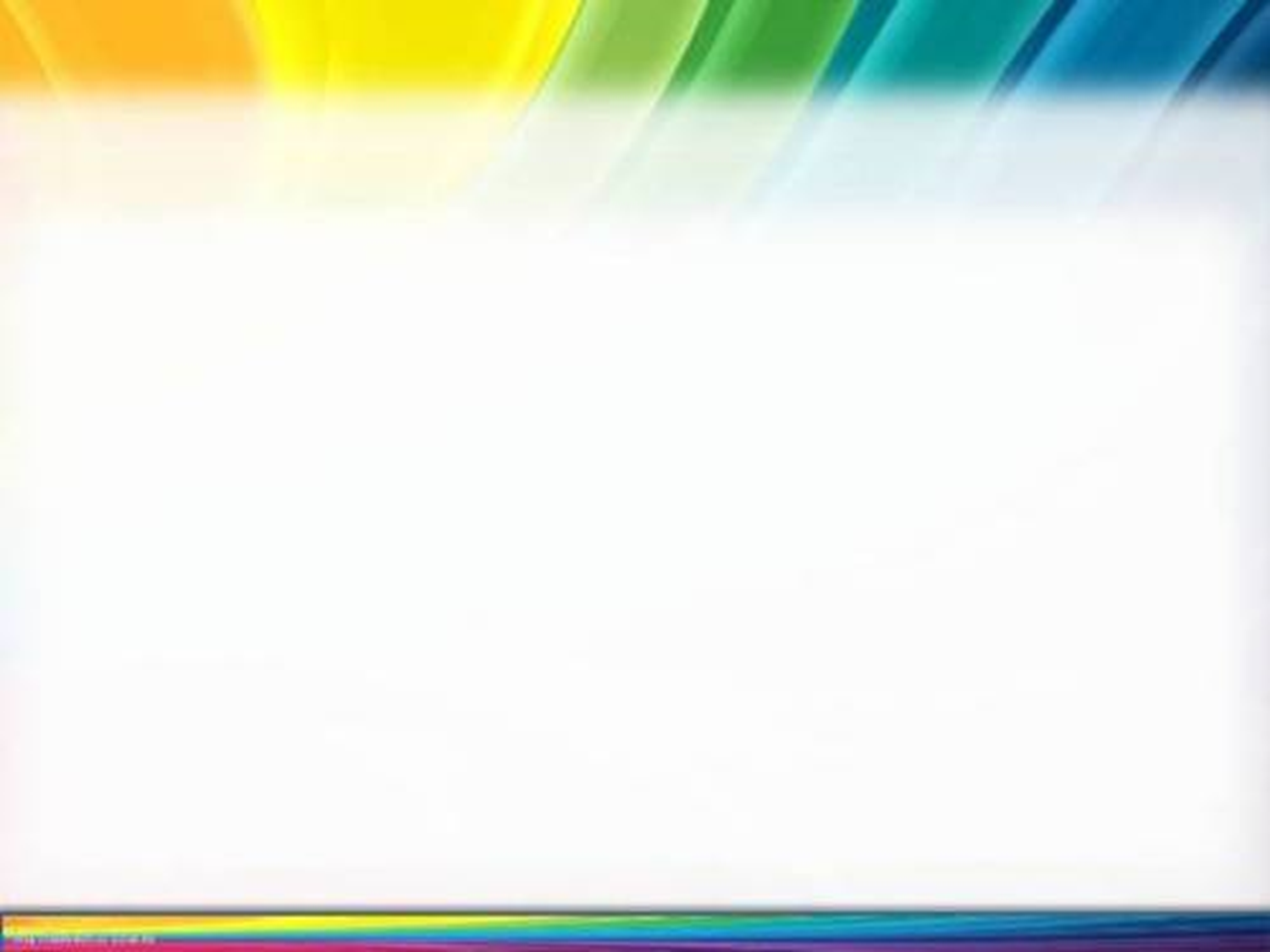 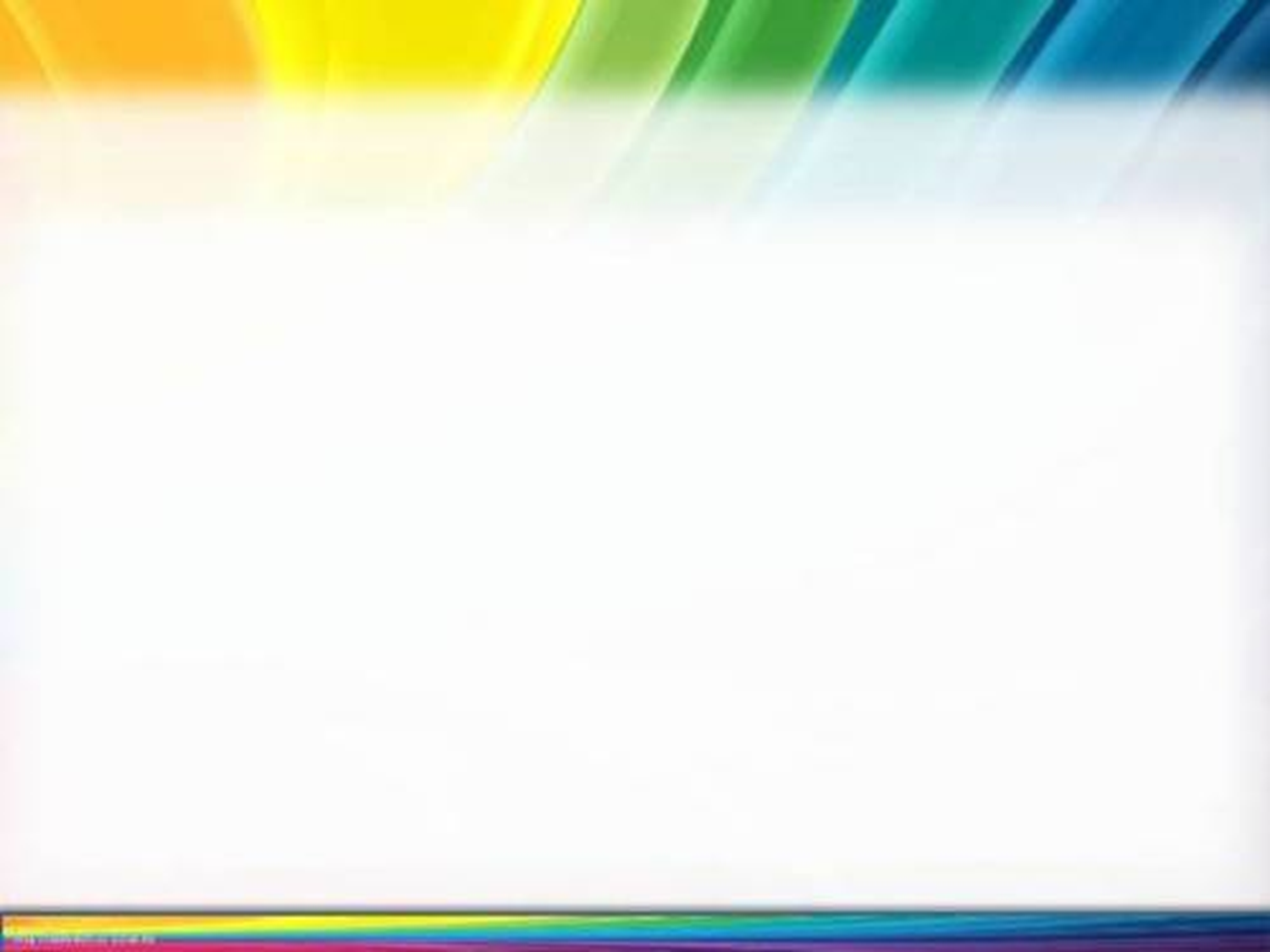 Результаты работы с родителями в ДОУ:

Повышение интереса родителей к вопросам воспитания и развития детей. Они учатся эмоционально поддерживать ребёнка, радоваться результатам и продуктам детской деятельности. 
Обогащение педагогического опыта родителей. Об этом свидетельствует положительная динамика в развитии детей. 
Создание атмосферы взаимоподдержки и взаимопонимания. 
Повышение уровня заинтересованности родителей в сотрудничестве с детским садом. Они регулярно посещают родительские собрания, интересуются вопросами досугов, праздников, конкурсов детского и детско-родительского творчества. 
Увеличение количества родителей, посещающих родительские собрания. 
Повышение активности родителей в жизни группы. Они помогают в развитии материальной базы и оформлении помещений группы и территории детского сада
СПАСИБО ЗА ВНИМАНИЕ
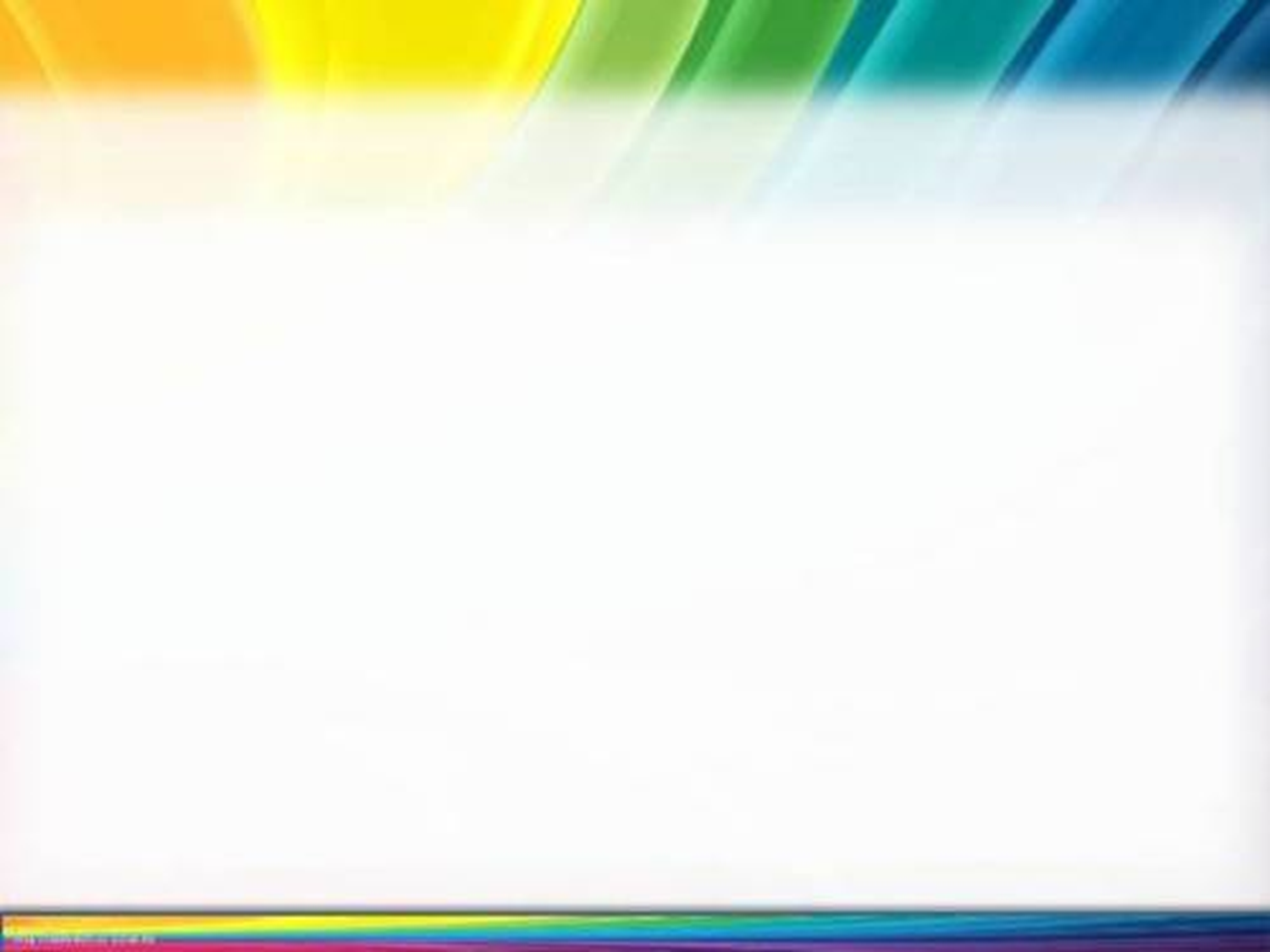